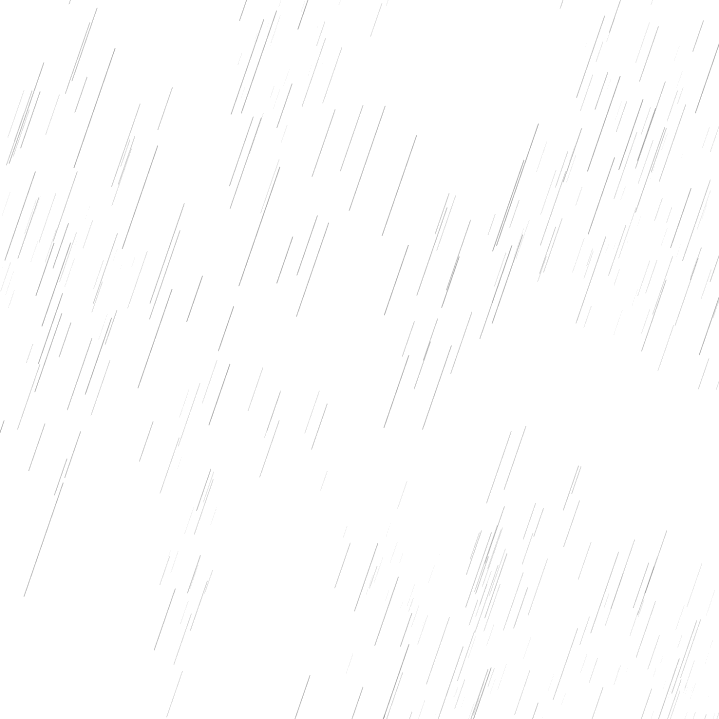 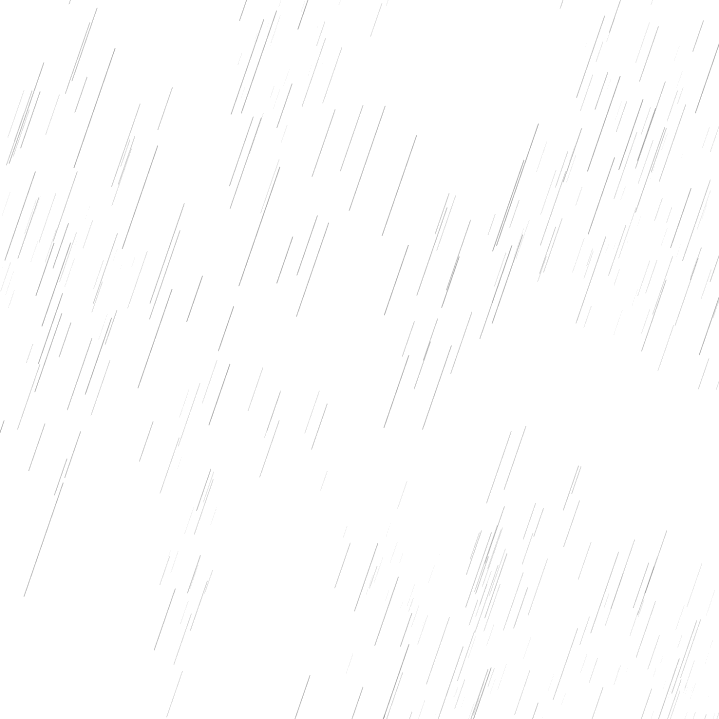 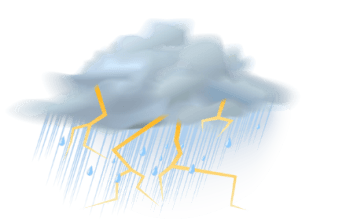 台风来袭
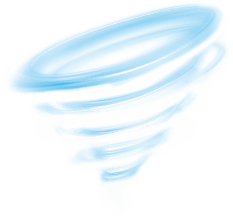 防台风安全教育培训
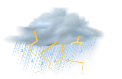 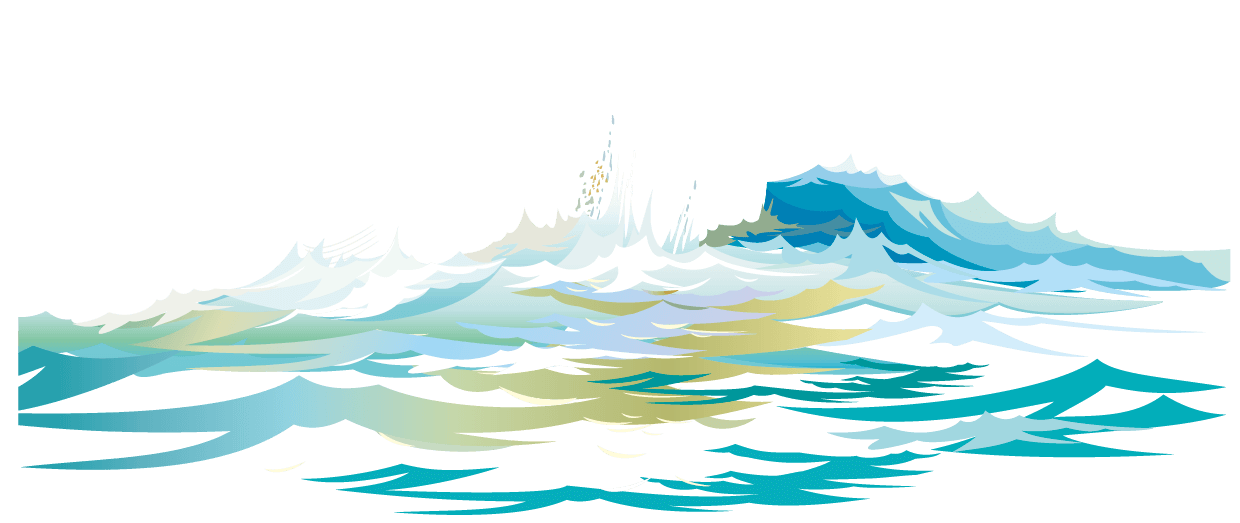 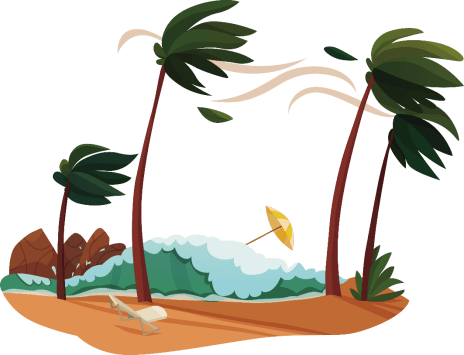 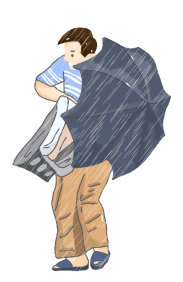 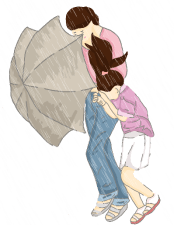 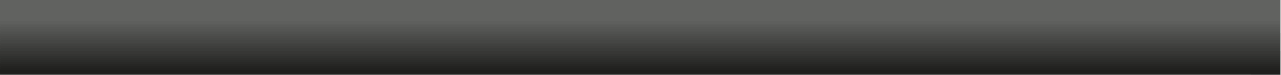 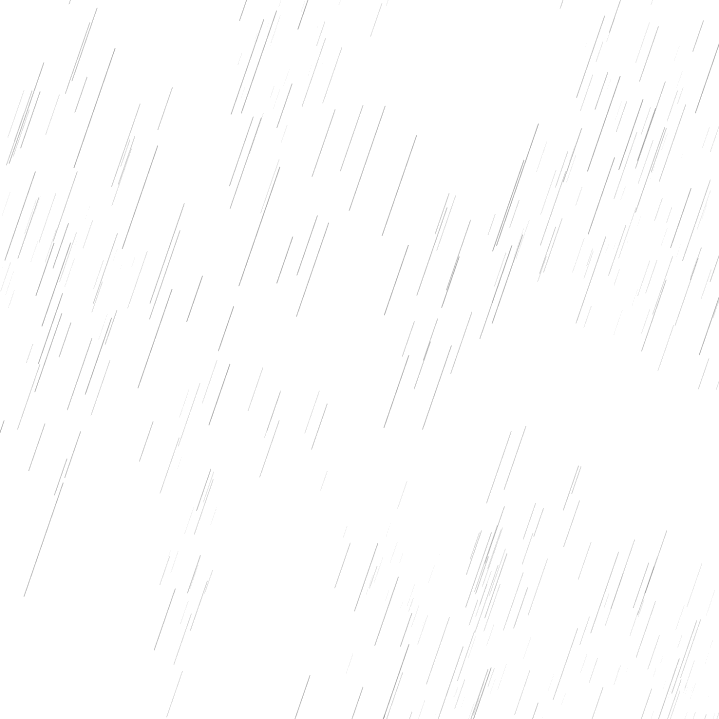 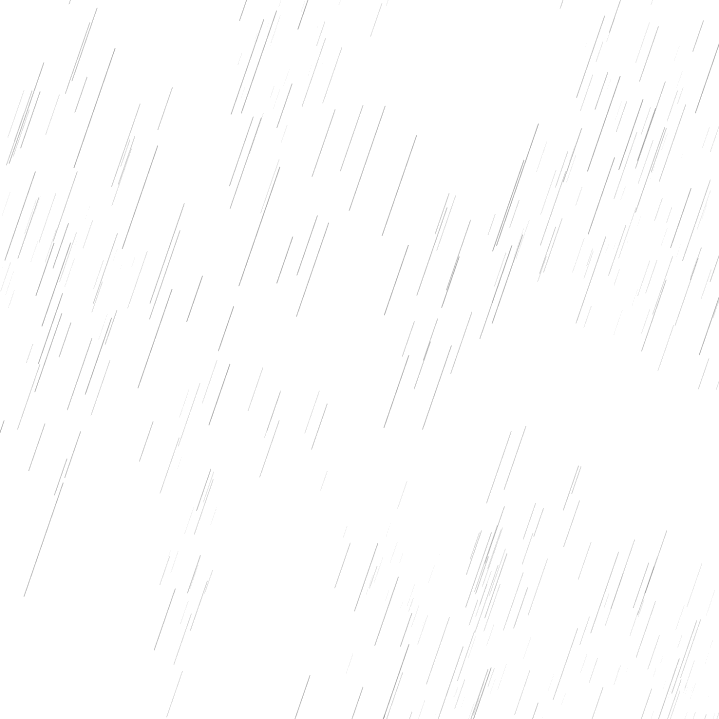 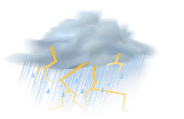 https://www.ypppt.com/
5.台风来临前准备工作
6.台风来临如何避免
7台风来了如何防范降低破坏
8.如何判断台风是否远离
1.什么是台风
2台风的形成
3.台风的危害
4.台风预警信号
目  录
CONTENTS
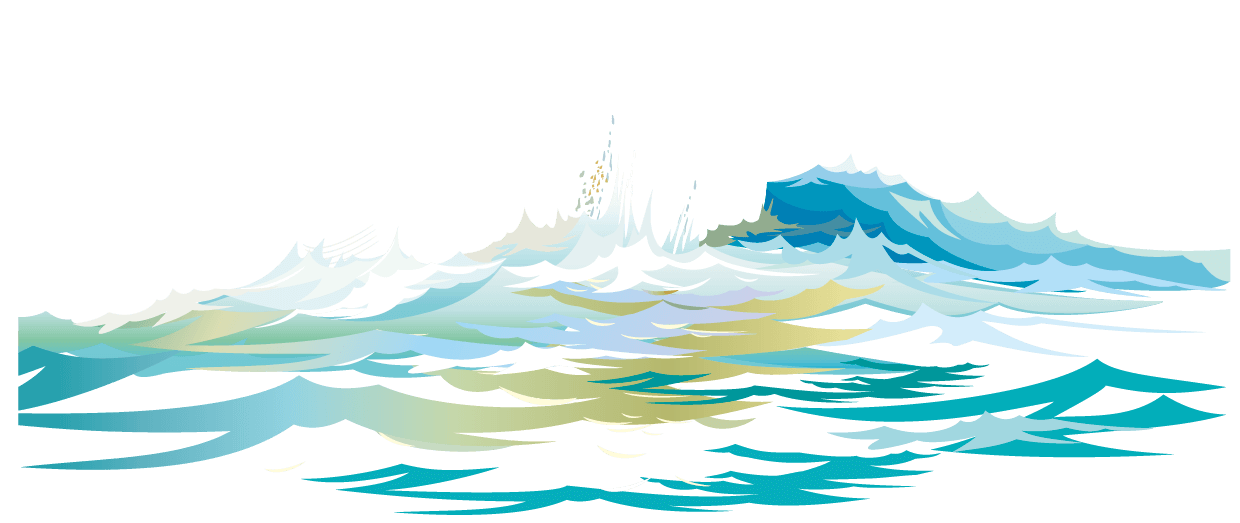 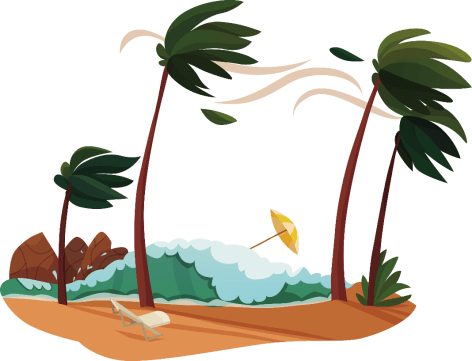 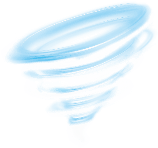 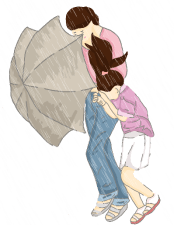 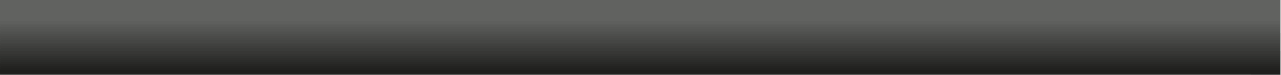 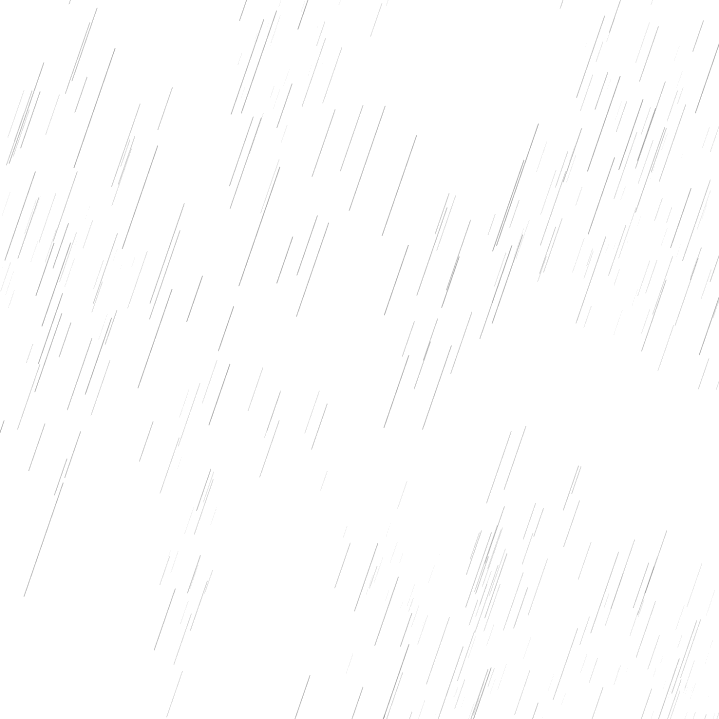 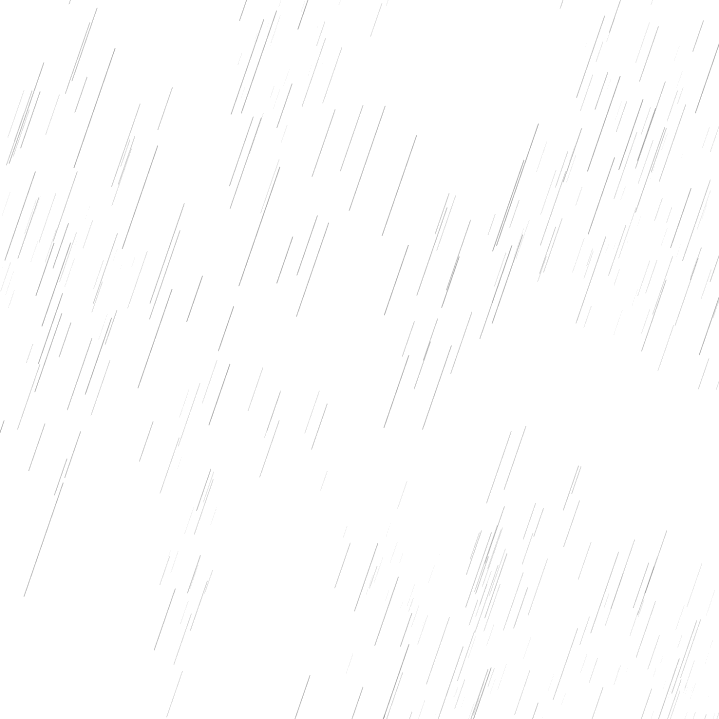 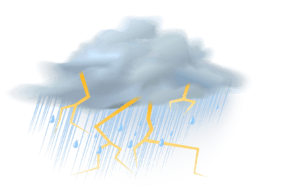 什么是台风？
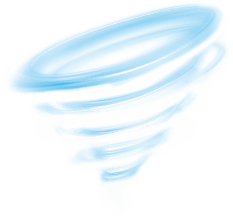 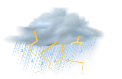 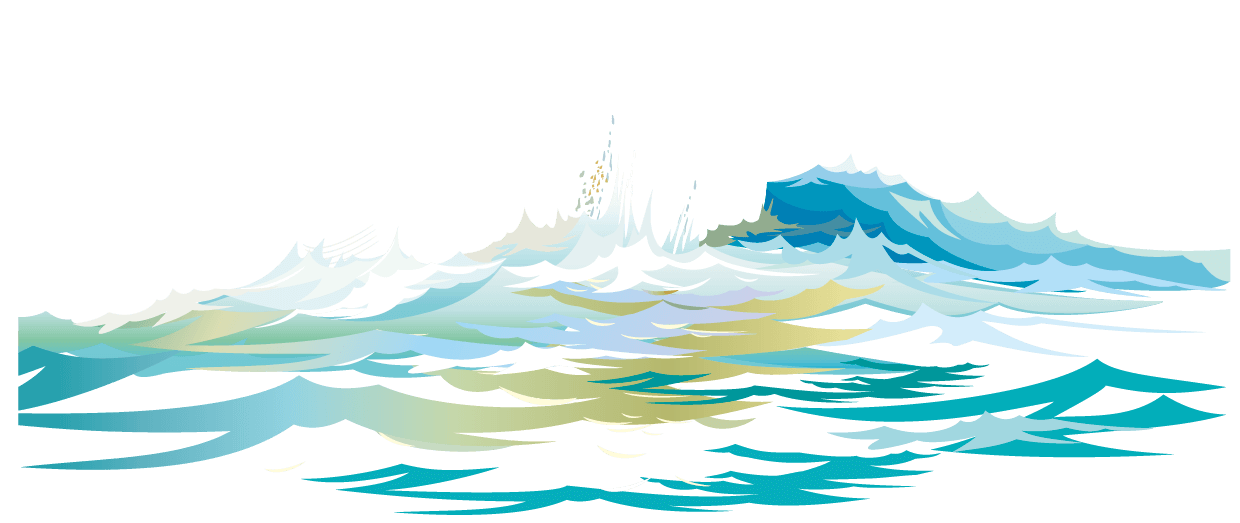 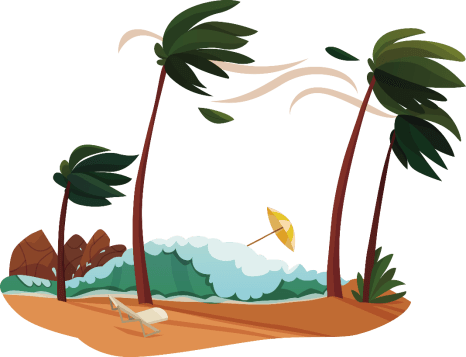 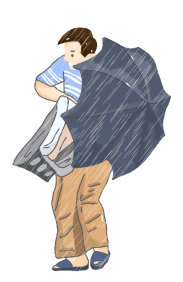 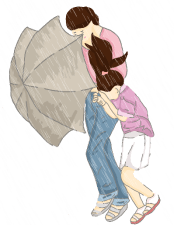 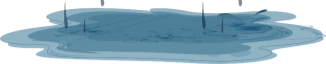 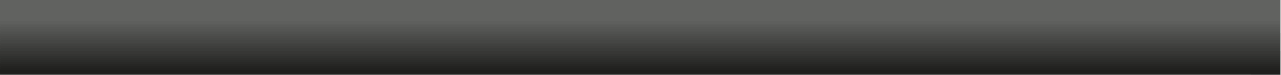 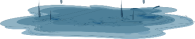 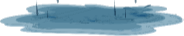 一、什么是台风
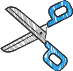 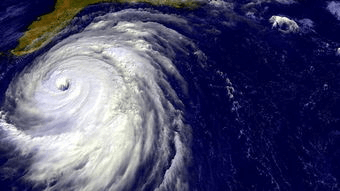 概念：台风为热带气旋的一种。气象学上，台风专指北太平洋西部洋面上发生，近中心最大持续风速达12级及以上的热点气旋。
气象学上，台风专指北太平洋西部(国际日期线以西，包括南中国海)洋面上发生，近中心最大持续风速达到12级及以上(即每秒32.7米以上)的热带气旋。至于在大西洋或北太平洋东部发生，达到同样强度的热带气旋，则称为飓风。
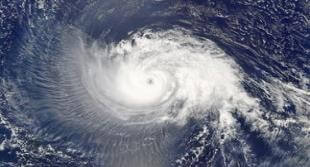 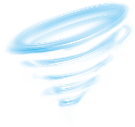 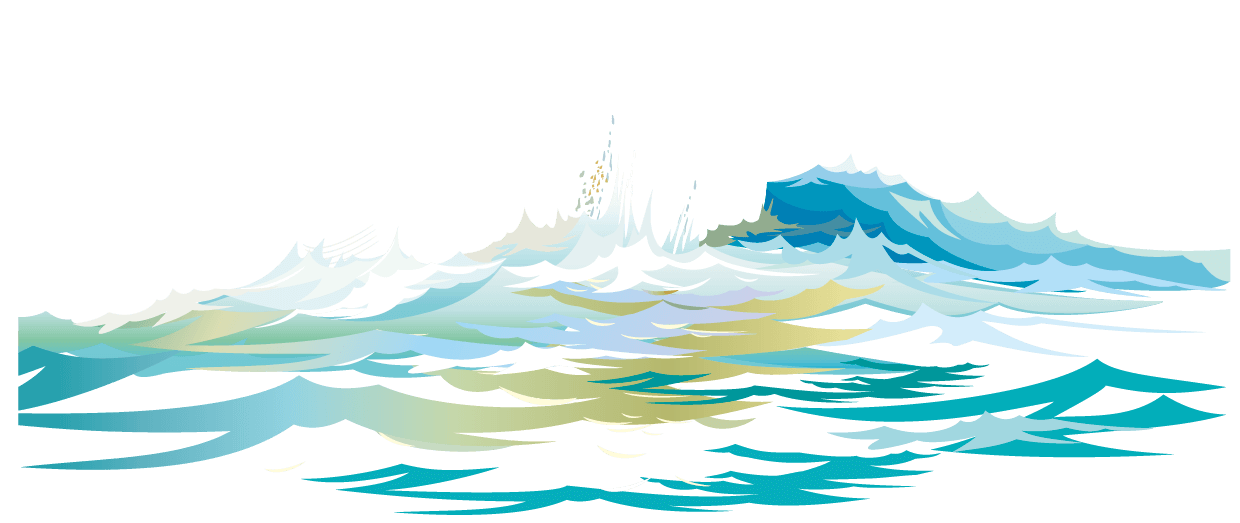 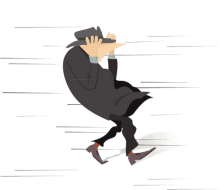 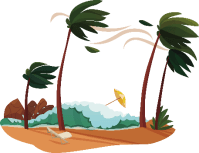 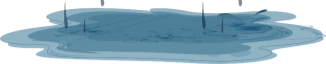 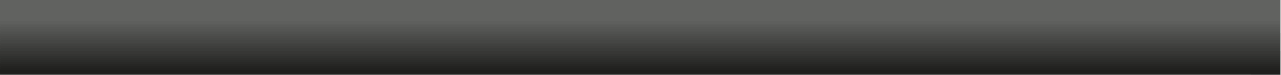 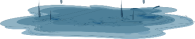 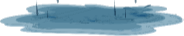 一、什么是台风
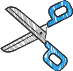 根据《热带气旋等级》国家标准，热带气旋分为热带低压、热带风暴、强热带风暴、台风、强台风和超强台风六个等级。
热带低压：底层中心附近最大平均风速10.8-17.1米/秒，也即风力为6-7级。
热带风暴：底层中心附近最大平均风速17.2-24.4米/秒，也即风力8-9级。强热带风暴：底层中心附近最大平均风速24.5-32.6米/秒，也即风力10-11级。 台    风：底层中心附近最大平均风速32.7-41.4米/秒，也即12-13级。
强台风：底层中心附近最大平均风速41.5-50.9米/秒，也即14-15级。
超强台风：底层中心附近最大平均风速≥51.0米/秒，也即16级或以上。
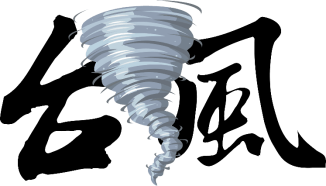 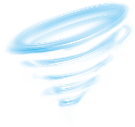 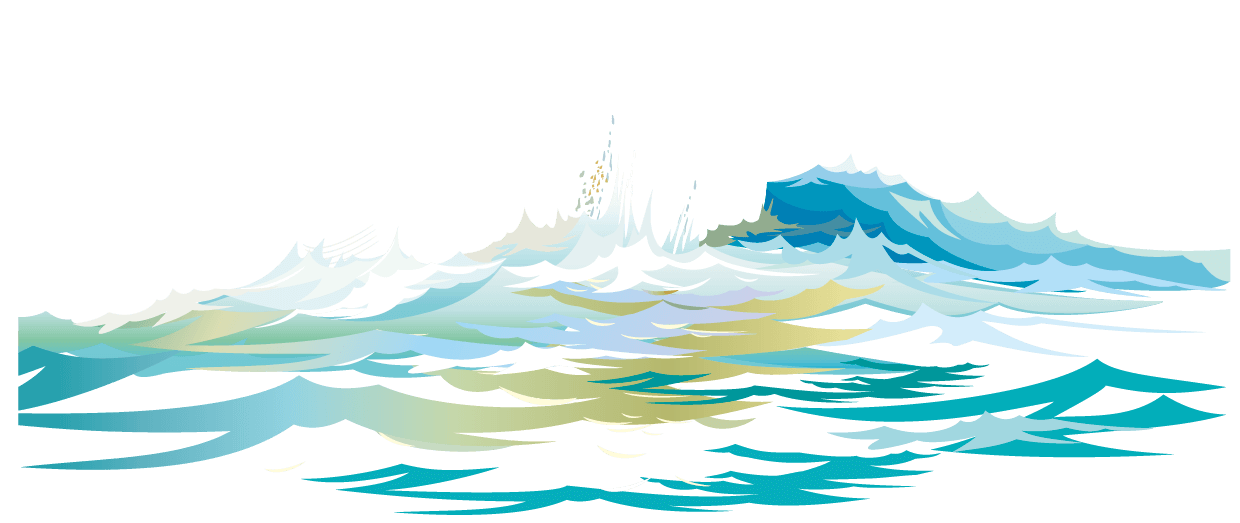 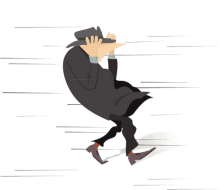 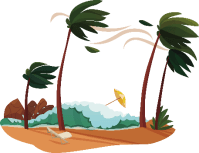 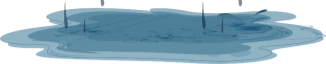 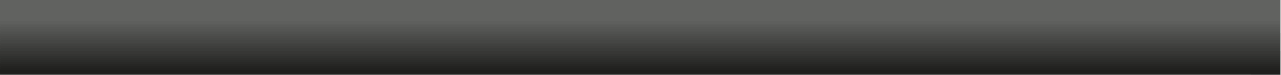 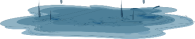 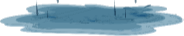 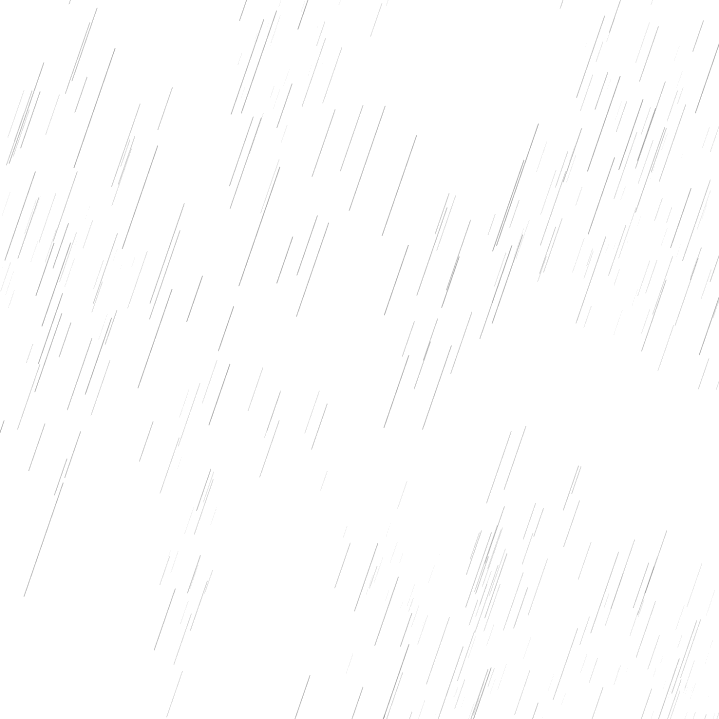 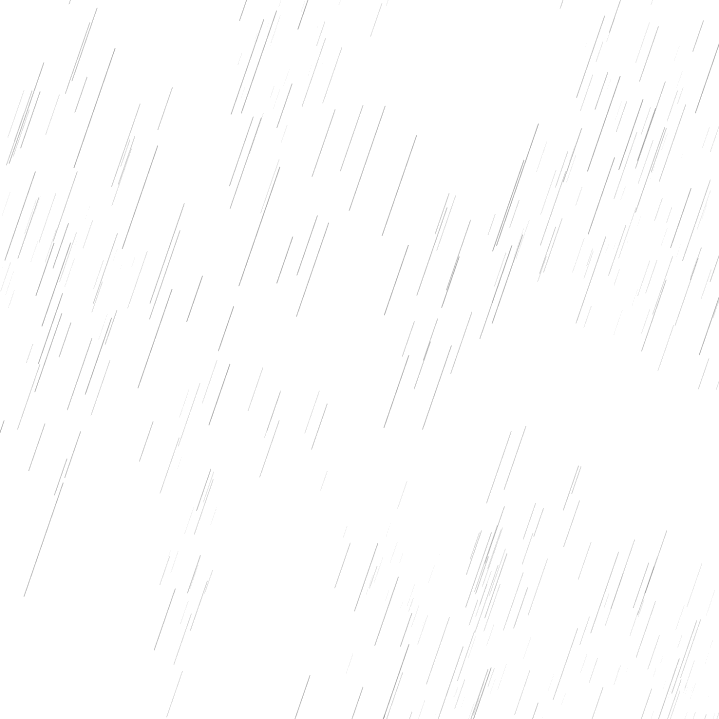 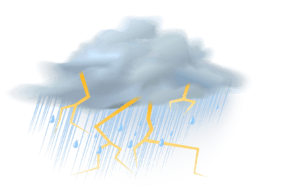 台风的形成
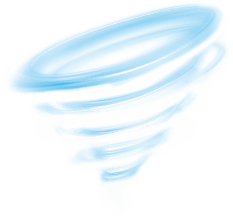 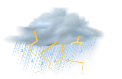 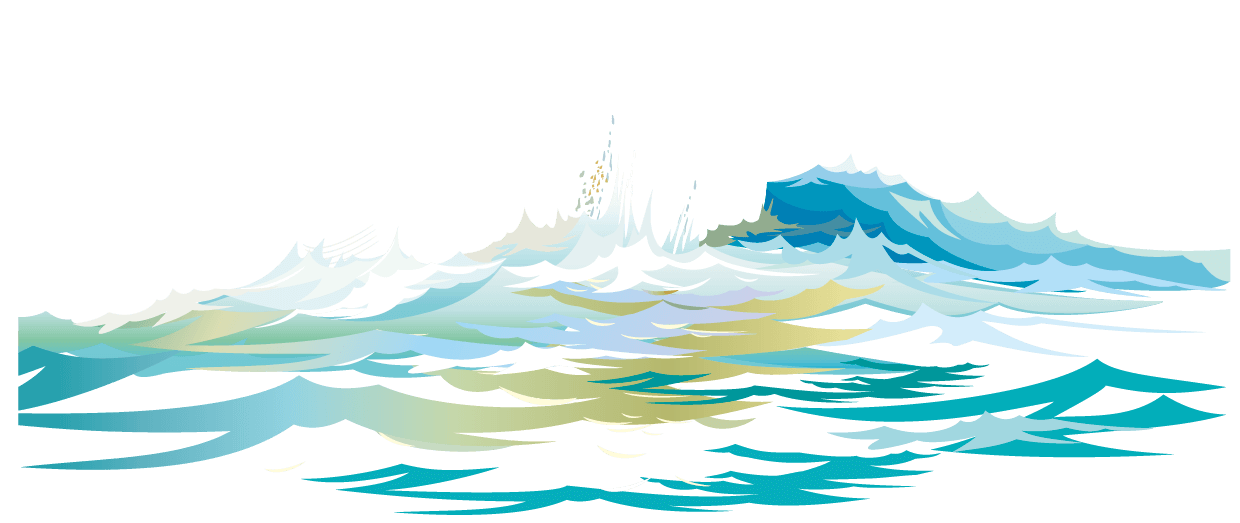 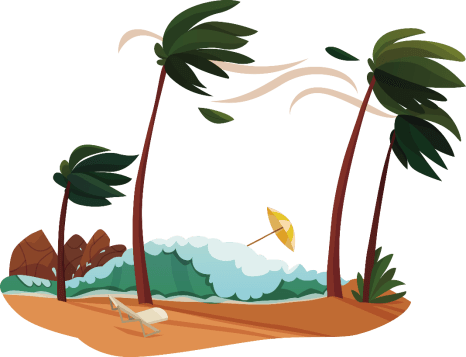 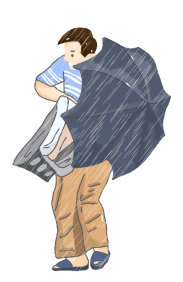 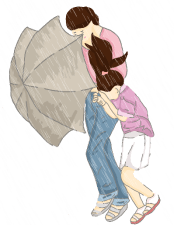 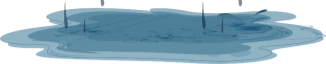 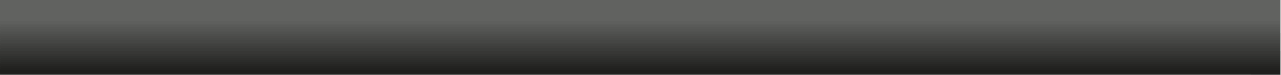 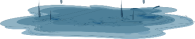 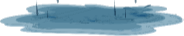 二、台风的形成
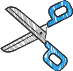 一、是要有广阔的高温、高湿的大气。
二、是要有低层大气向中心辐合、高层向外扩散的初始扰动。
三、是垂直方向风速不能相差太大，上下层空气相对运动很小，才能使初始扰动中水汽
 凝结所释放的潜热能集中保存在台风眼区的空气柱中，形成并加强台风暖中心结构;
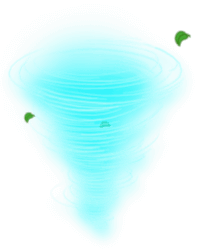 四、是要有足够大的地转偏向力作用，地球自转作用有利于气旋性涡旋的生成。
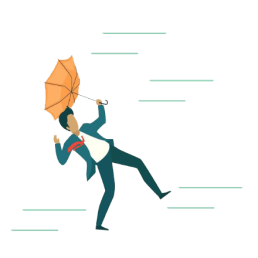 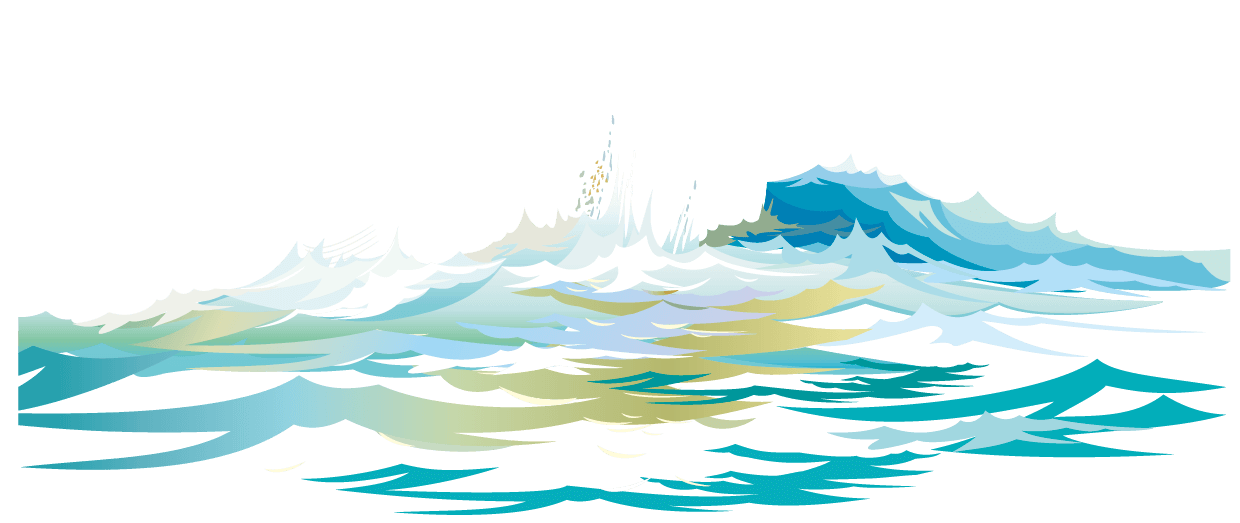 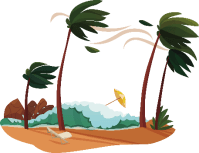 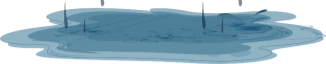 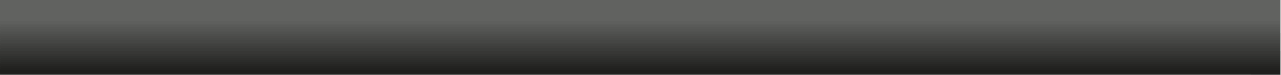 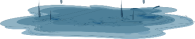 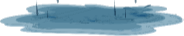 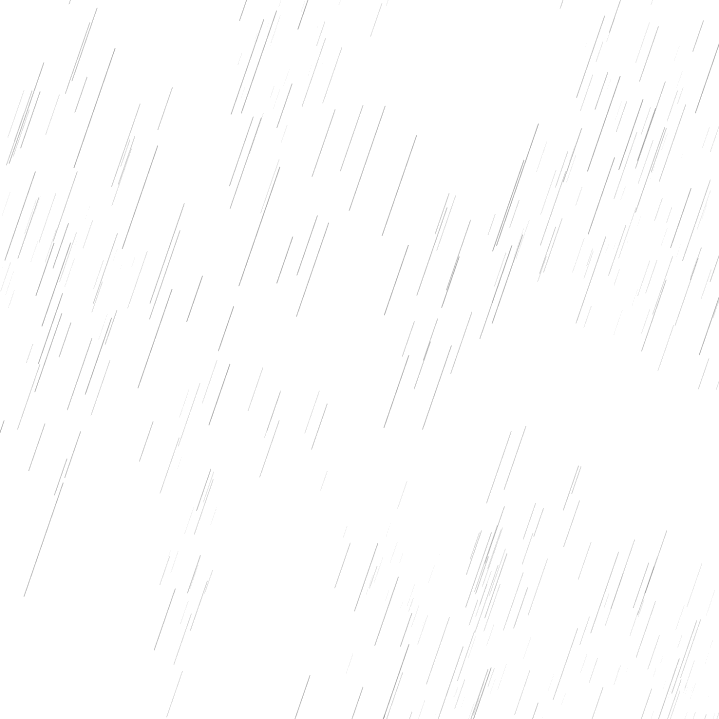 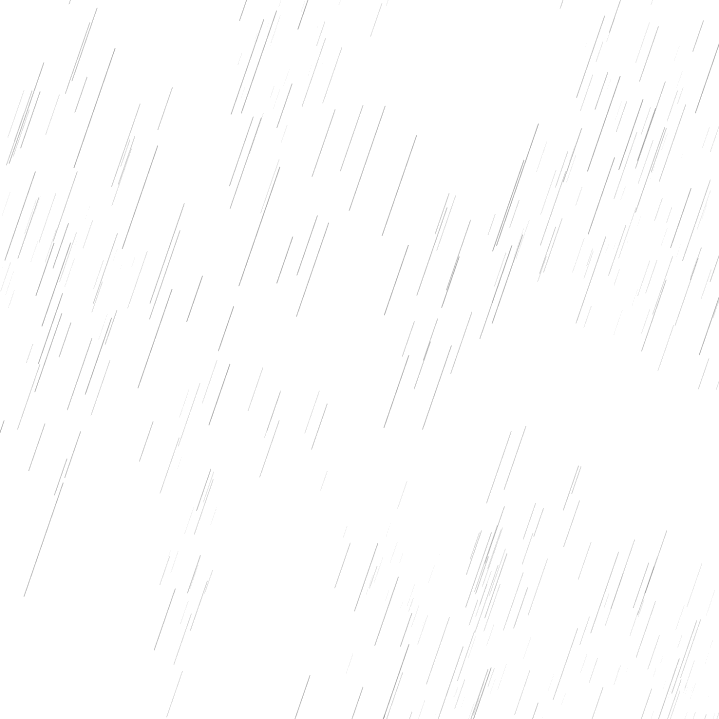 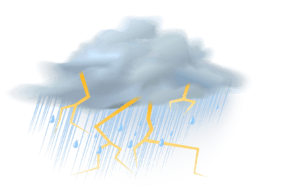 台风的危害
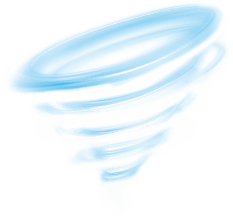 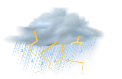 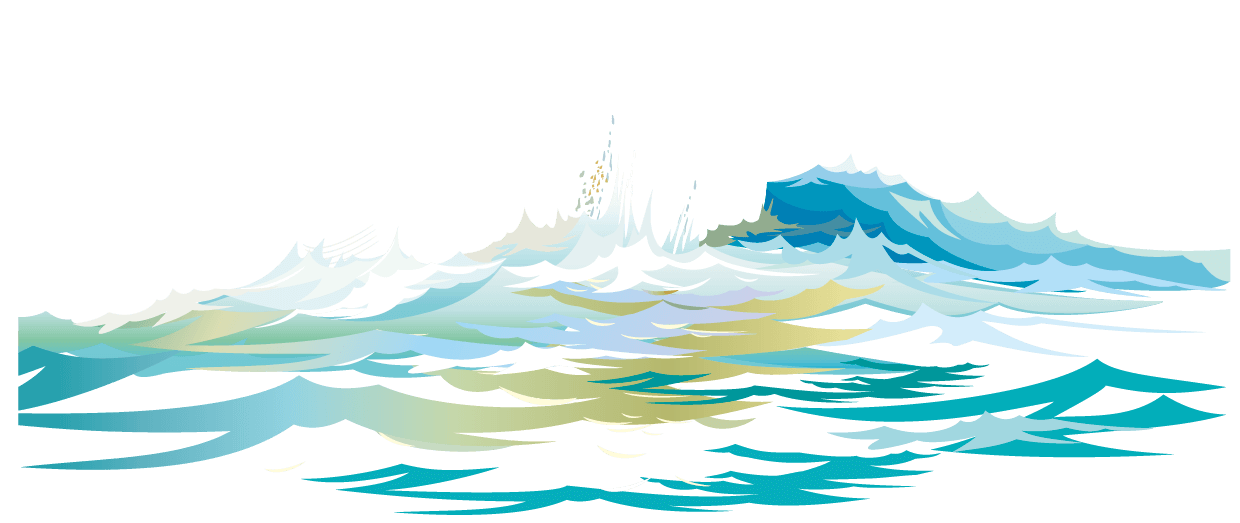 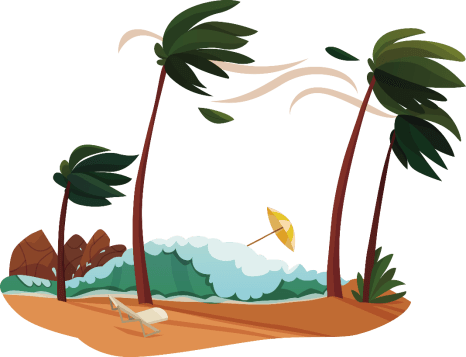 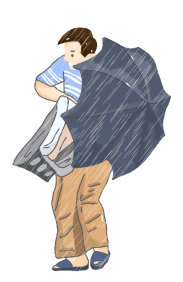 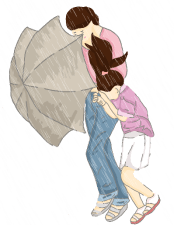 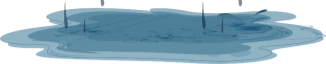 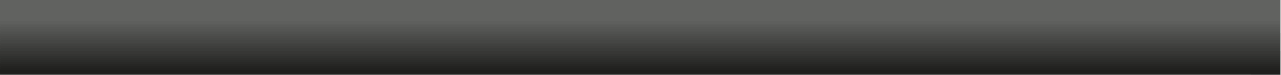 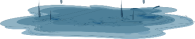 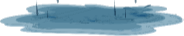 三、台风的危害
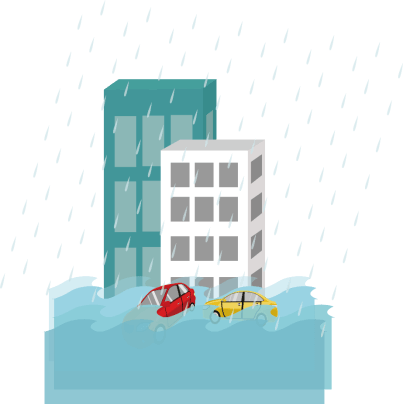 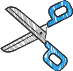 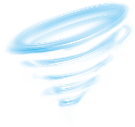 台风给广大的地区带来了充足的雨水，成为与人类生活和生产关系密切的降雨系统。
但是，台风也总是带来各种破坏，它具有突发性强、破坏力大的特点，是世界上最严重的自然灾害之一。
 台风的破坏力主要由强风、暴雨和风暴潮三个因素引起。
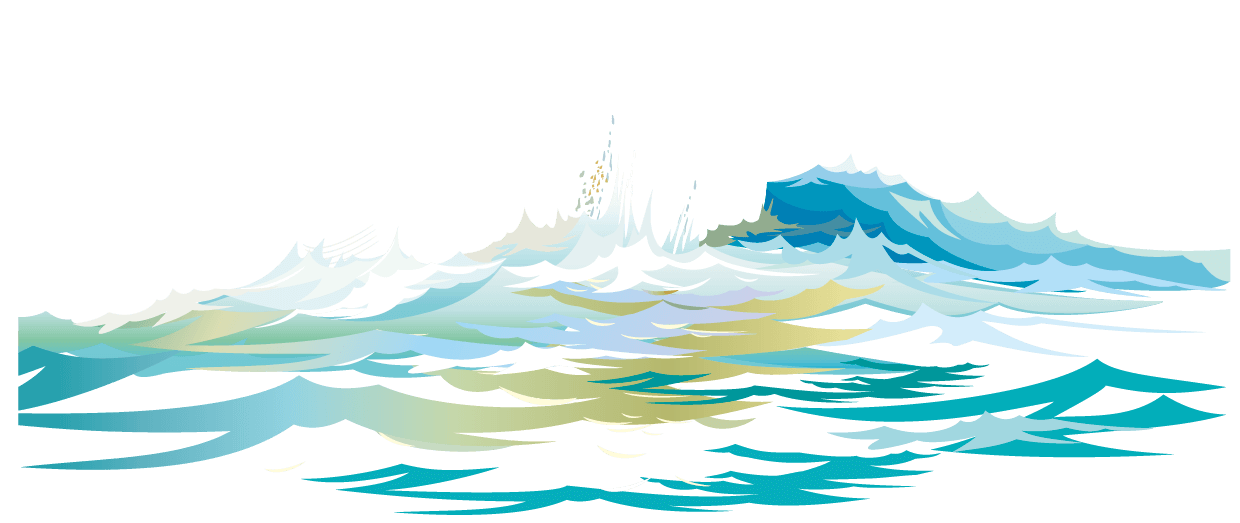 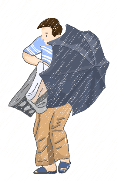 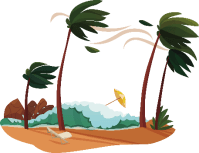 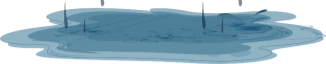 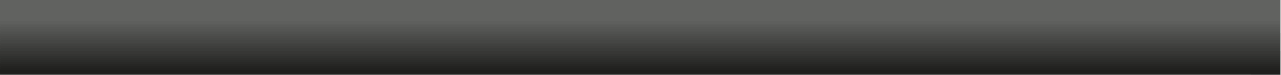 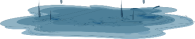 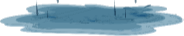 三、台风的危害
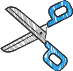 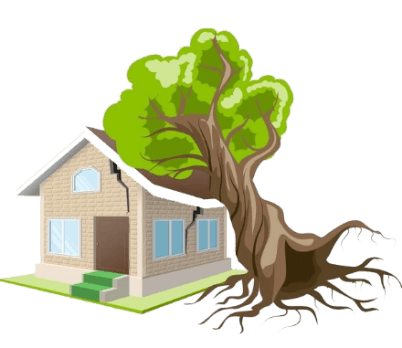 1、台风：是一个巨大的能量库，其风速都在17米/秒以上，甚至在60米/秒以上。据测，当风力达到12级时，垂直于风向平面上每平方米风压可达230公斤。
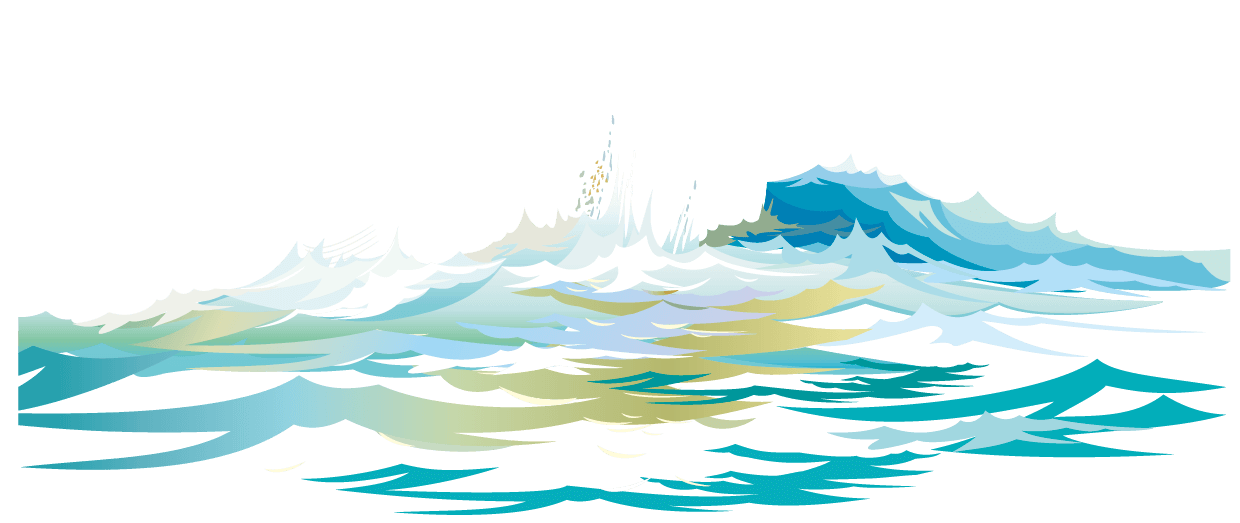 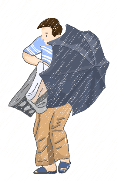 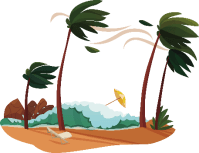 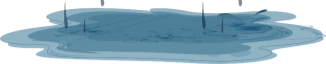 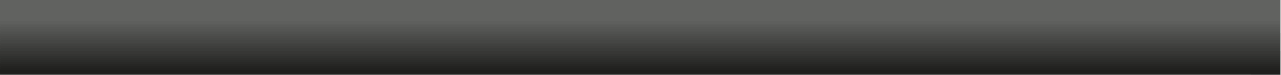 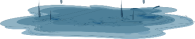 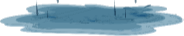 三、台风的危害
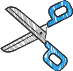 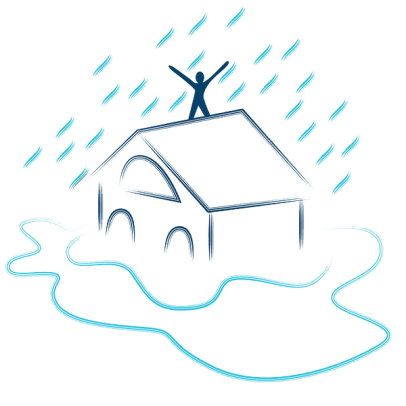 2、暴雨：台风是非常强的降雨系统。一次台风登陆，降雨中心一天之中可降下100－300毫米的大暴雨，甚至可达500－800毫米。
台风暴雨造成的洪涝灾害，是最具危险性的灾害。台风暴雨强度大，洪水出现频率高，波及范围广，来势凶猛，破坏性极大。
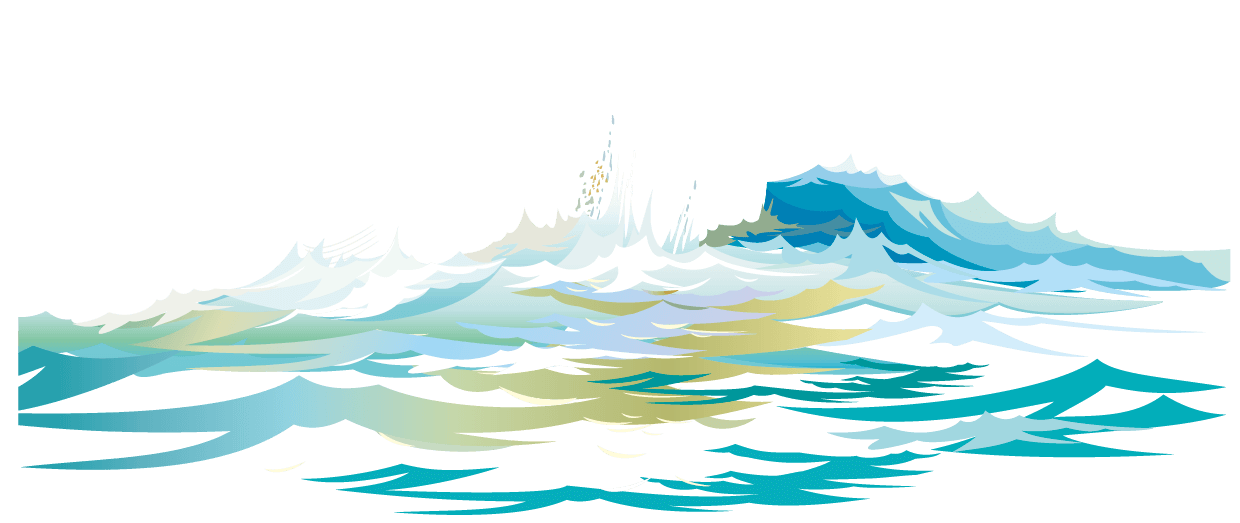 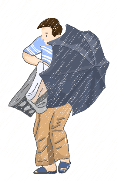 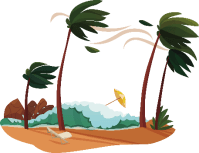 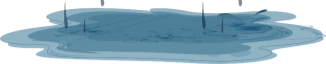 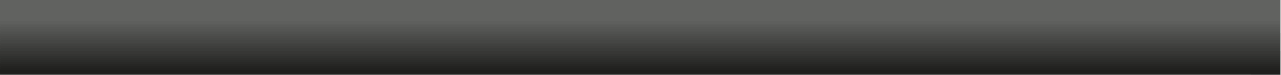 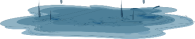 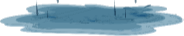 三、台风的危害
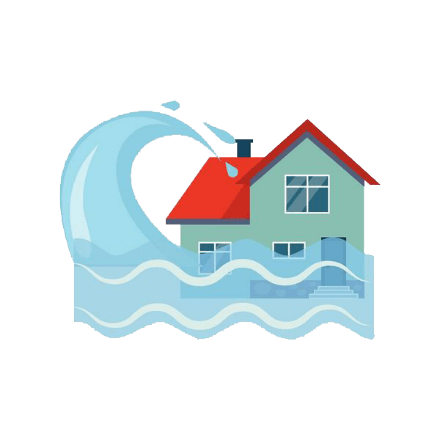 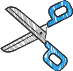 3、风暴潮：就是当台风移向陆地时，由于台风的强风和低气压的作用，使海水向海岸方向强力堆积，潮位猛涨，水浪排山倒海般向海岸压去。
强台风的风暴潮能使沿海水位上升5－6米。
风暴潮与天文大潮高潮位相遇，产生高频率的潮位，导致潮水漫溢，海堤溃决，冲毁房屋和各类建筑设施，淹没城镇和农田，造成大量人员伤亡和财产损失。
风暴潮还会造成海岸侵蚀，海水倒灌造成土地盐渍化等灾害
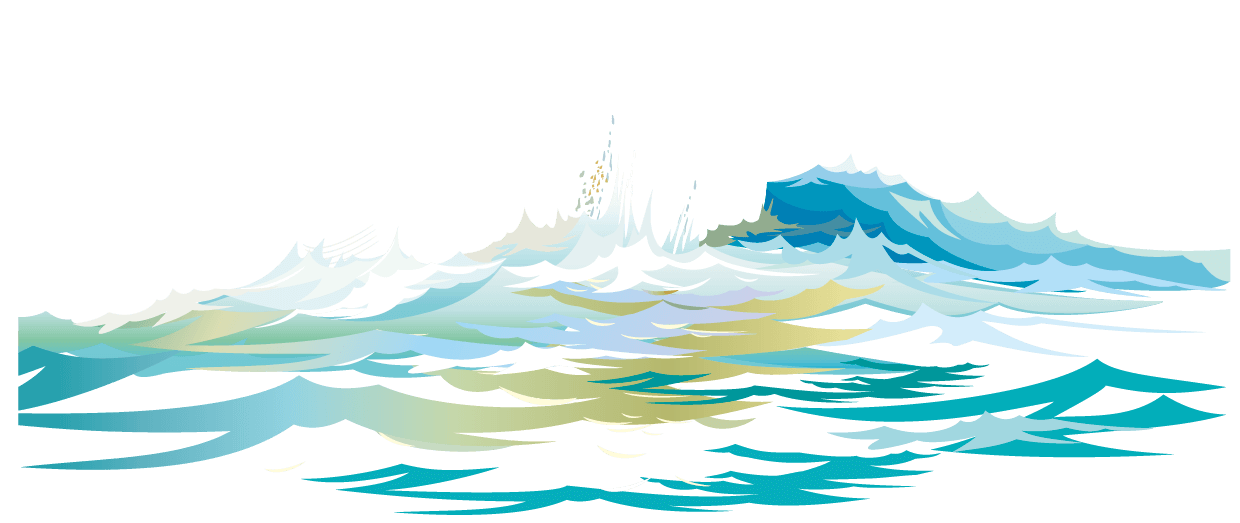 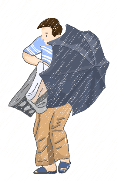 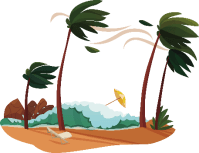 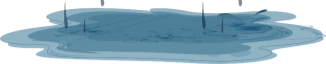 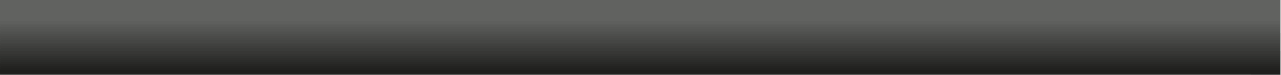 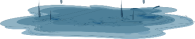 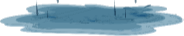 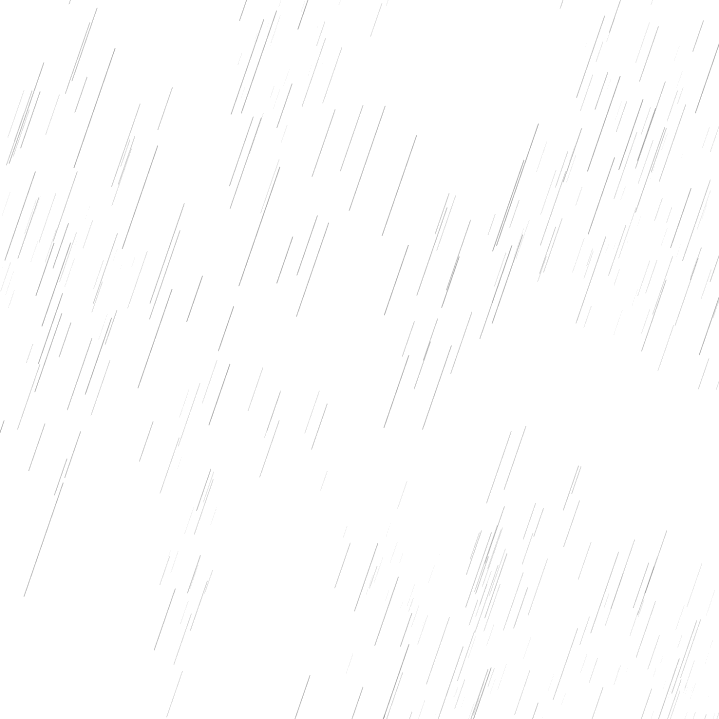 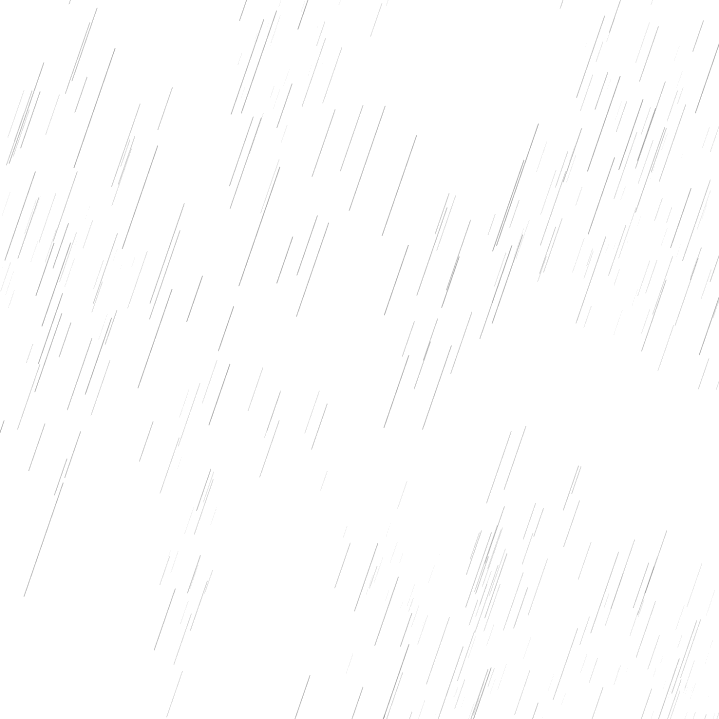 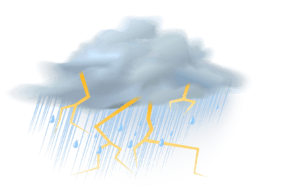 台风预警信号
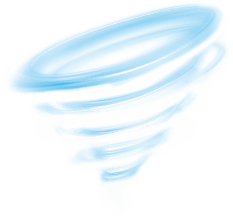 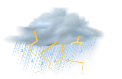 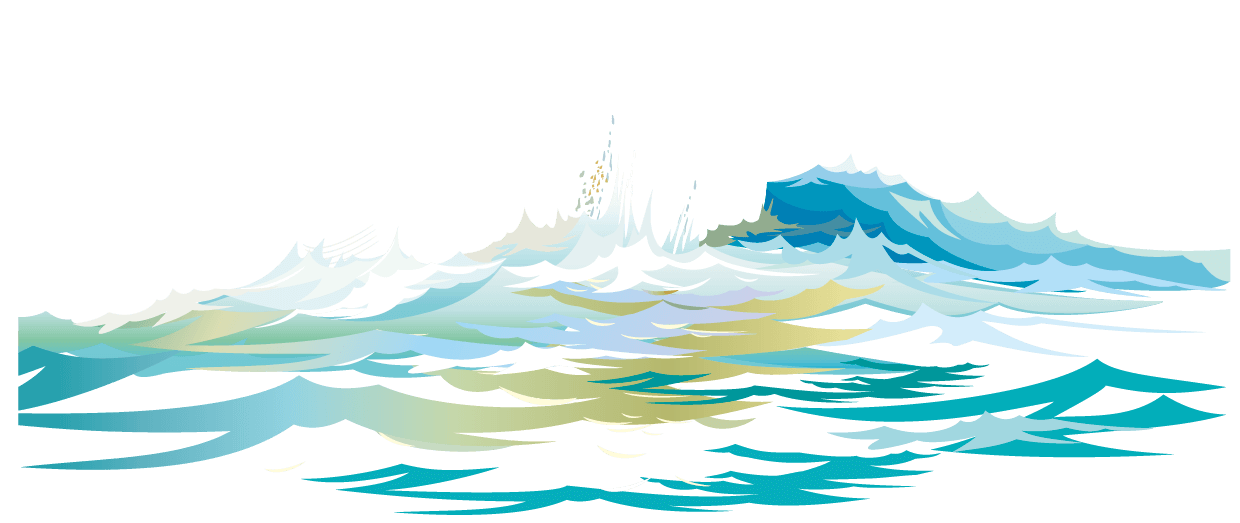 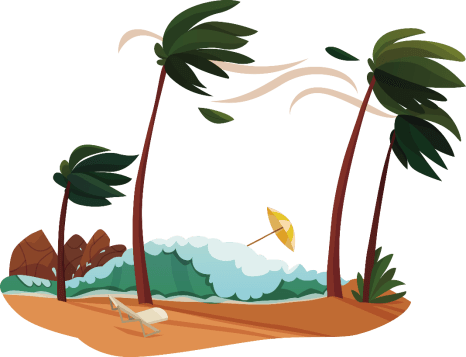 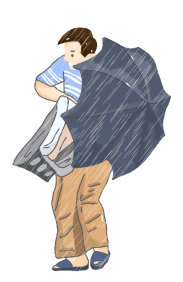 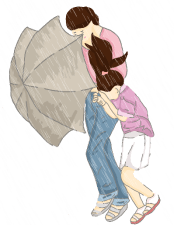 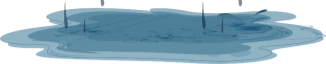 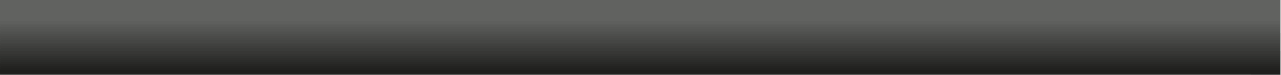 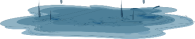 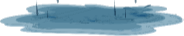 四、台风预警信号
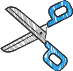 (1)台风蓝色预警信号         
蓝色警报：需注意标准: 24小时内可能或者已经受热带气旋影响,沿海或者陆地平均风力达6级以上，或者阵风8级以上并可能持续。或指24小时内可能受热带低压影响，平均风力可达6级（风速10.8米／秒－13.8米／秒）以上，或阵风7级（风速13.9米／秒－17.1米／秒）以上；其物状是电线呼啸有声，行人迎风行走感觉不便。
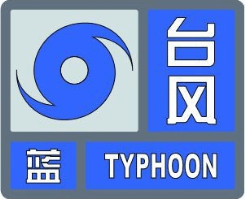 防御指南：1.政府及相关部门按照职责做好防台风准备工作；2.停止露天集体活动和高空等户外危险作业；3.相关水域水上作业和过往船舶采取积极的应对措施，如回港避风或者绕道航行等；4.加固门窗、围板、棚架、广告牌等易被风吹动的搭建物,切断危险的室外电源。
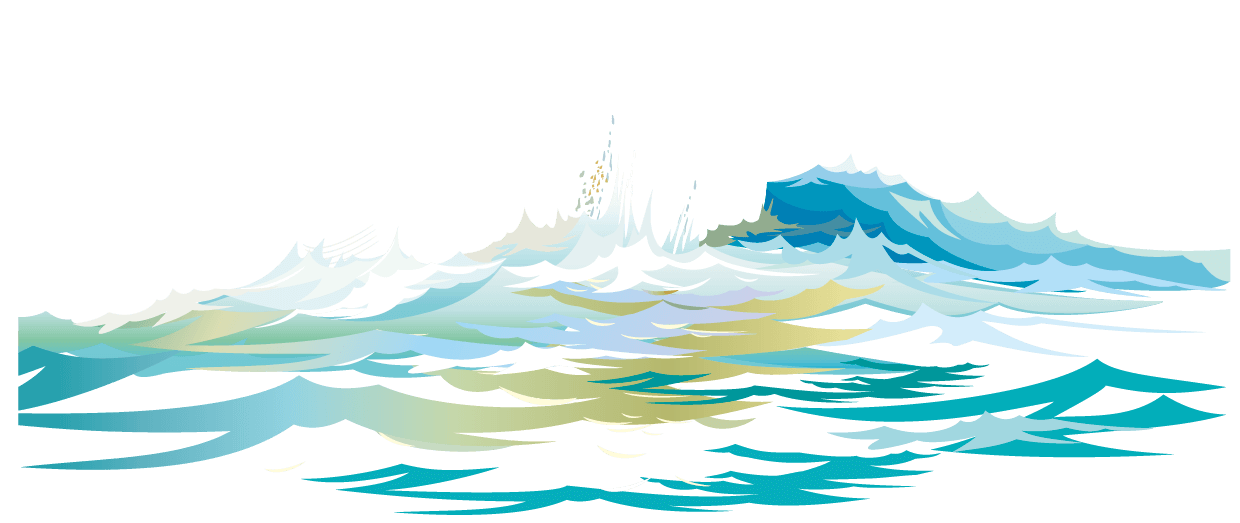 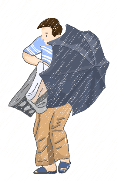 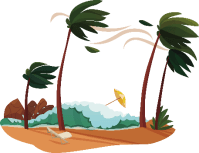 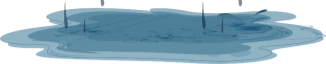 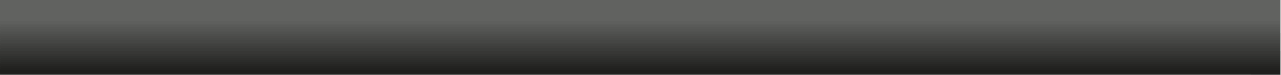 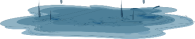 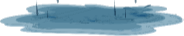 [Speaker Notes: https://www.ypppt.com/]
四、台风预警信号
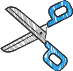 (2)台风黄色预警信号  
黄色警报：需防御标准：24小时内可能或者已经受热带气旋影响,沿海或者陆地平均风力达8级以上，或者阵风10级以上并可能持续。或指24小时内可能受热带风暴影响，平均风力可达8级（风速17.2米／秒－20.7米／秒）以上，或阵风9级（风速20.8米／秒－24.4米／秒）以上；此时小树枝可能折断、房瓦掀起，行人行走阻力很大。
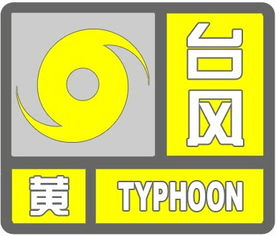 防御指南：1. 做好防台风应急准备工作；2.停止室内外大型集会和高空等户外危险作业；3.相关水域水上作业和过往船舶采取积极的应对措施，加固港口设施，防止船舶走锚、搁浅和碰撞；4.加固或者拆除易被风吹动的搭建物，人员切勿随意外出，确保老人小孩留在家中最安全的地方，危房人员及时转移。
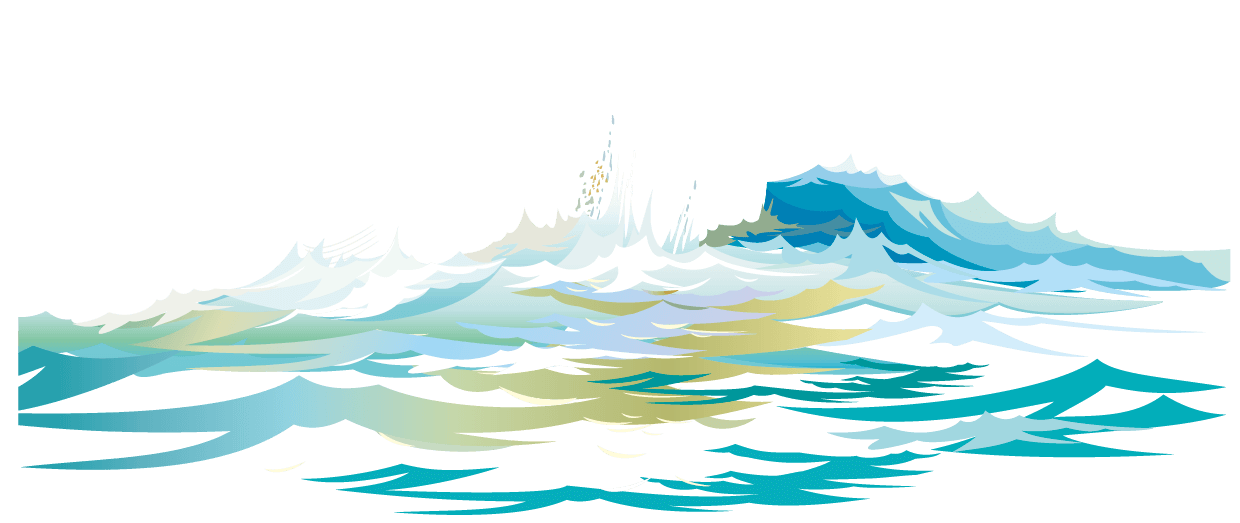 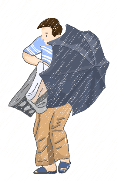 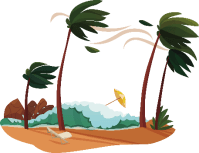 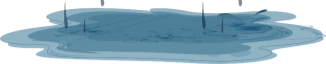 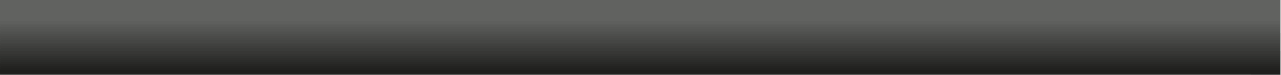 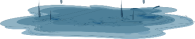 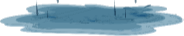 四、台风预警信号
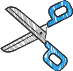 (3)台风橙色预警信号      
橙色警报：需躲避标准：12小时内可能或者已经受热带气旋影响,沿海或者陆地平均风力达10级以上，或者阵风12级以上并可能持续。或指12小时内可能受强热带风暴影响，平均风力可达10级（风速24．5米／秒－28．4米／秒）以上，或阵风11级（风速28．5米／秒－32．6米／秒）以上；此时树木可被摧倒，出行危险性很大。
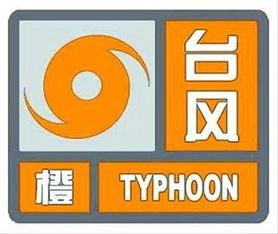 防御指南：1.做好防台风抢险应急工作；2.停止室内外大型集会、停课、停业（除特殊行业外）；3.相关水域水上作业和过往船舶应当回港避风，加固港口设施，防止船舶走锚、搁浅和碰撞；4.加固或者拆除易被风吹动的搭建物,人员应当尽可能待在防风安全的地方，当台风中心经过时风力会减小或者静止一段时间，切记强风将会突然吹袭，应当继续留在安全处避风，危房人员及时转移；5.相关地区应当注意防范强降水可能引发的山洪、地质灾害。
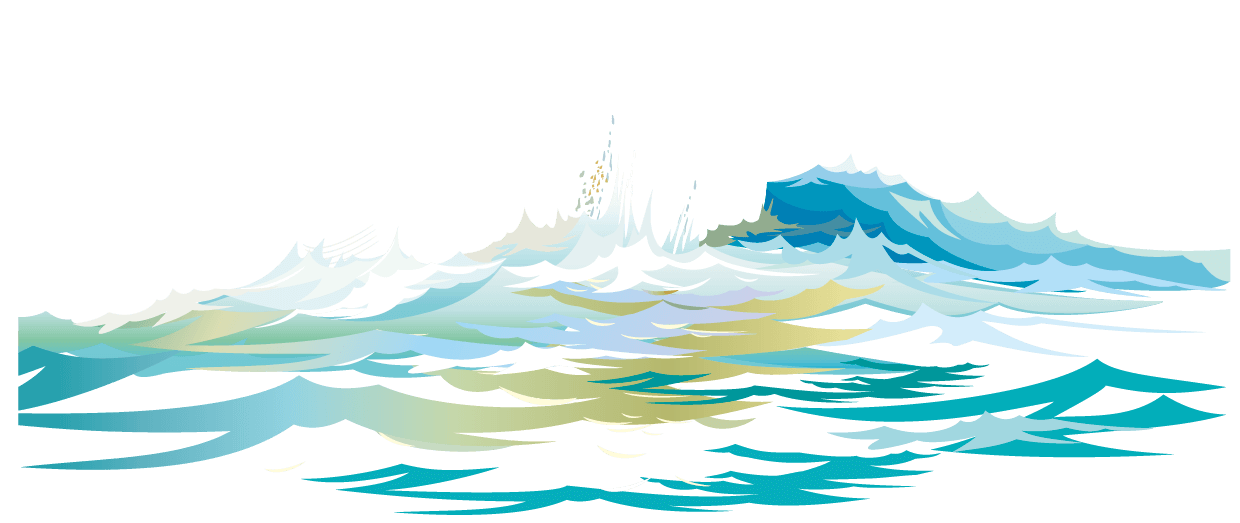 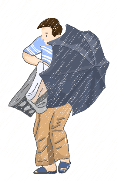 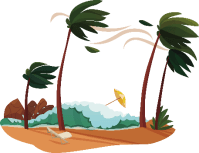 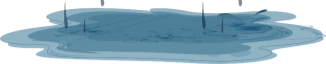 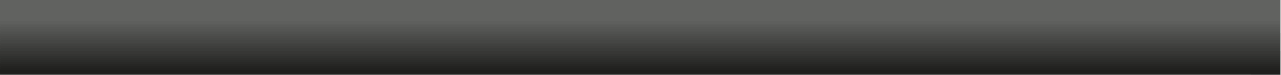 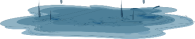 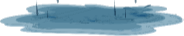 四、台风预警信号
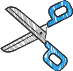 (4)台风红色预警信号   
红色警报：需转移
标准：6小时内可能或者已经受热带气旋影响，沿海或者陆地平均风力达12级以上，或者阵风达14级以上并可能持续；或指6小时内可能或者已经受台风影响，平均风力可达12级（风速大于32.7米／秒）以上，或者已达12级以上并可能持续。树可被摧倒
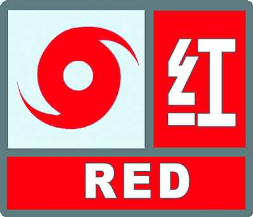 防御指南：
1.做好防台风应急和抢险工作；2.停止集会、停课、停业（除特殊行业外）；3.回港避风的船舶要视情况采取积极措施，妥善安排人员留守或者转移到安全地带；4.加固或者拆除易被风吹动的搭建物, 人员应当待在防风安全的地方，当台风中心经过时风力会减小或者静止一段时间，切记强风将会突然吹袭，应当继续留在安全处避风，危房人员及时转移；5.相关地区应当注意防范强降水可能引发的山洪气象灾害。
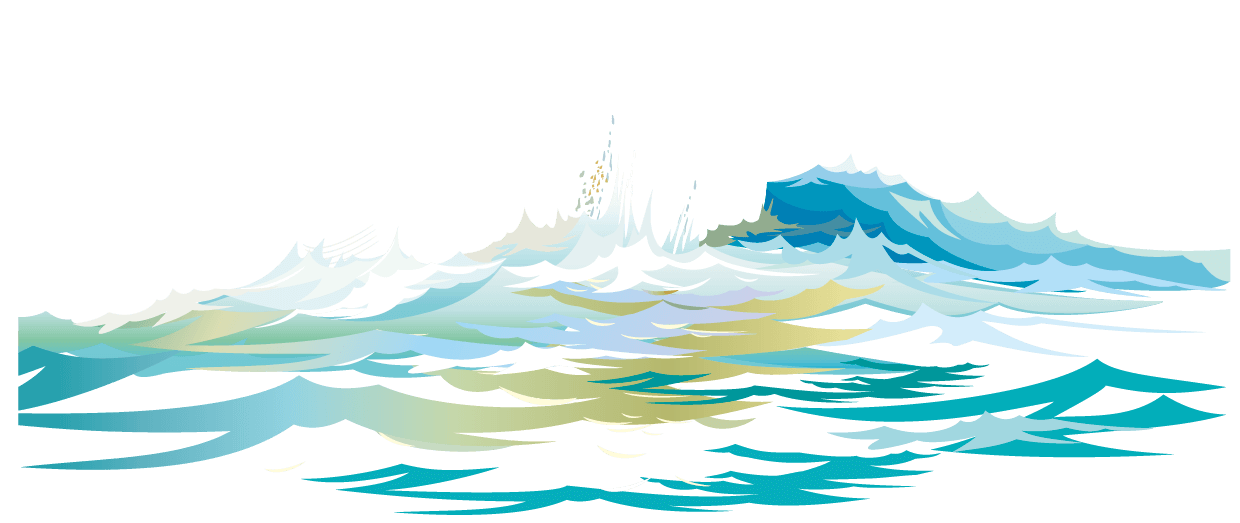 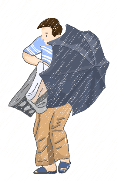 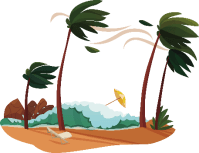 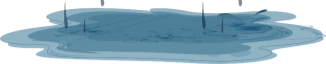 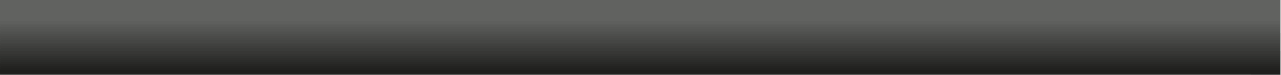 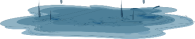 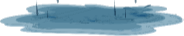 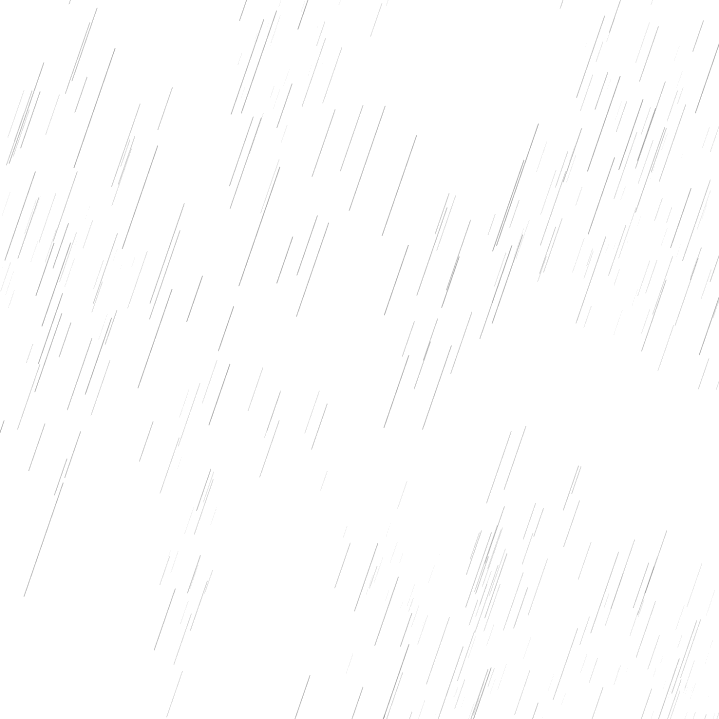 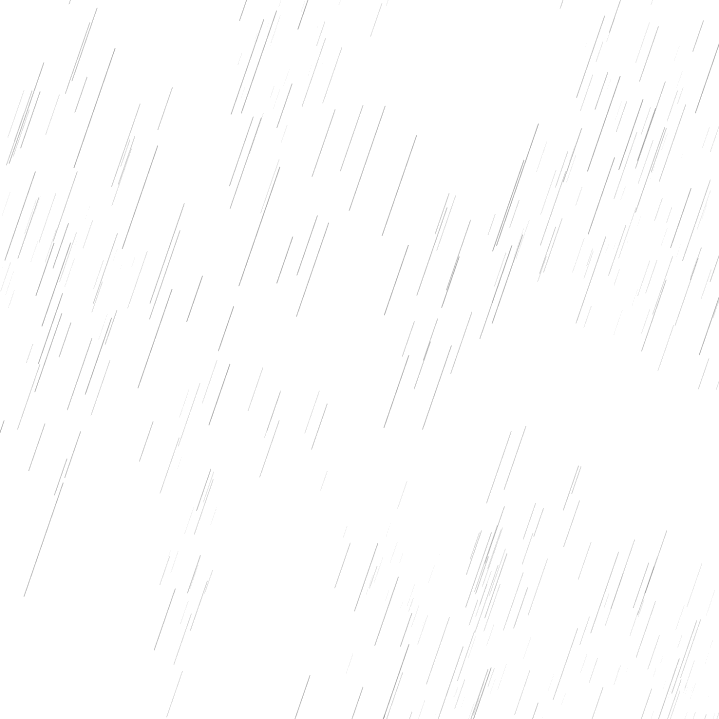 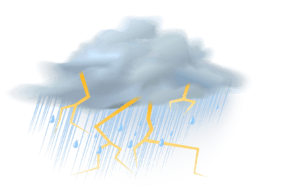 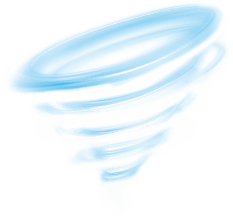 台风来前准备工作
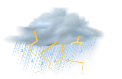 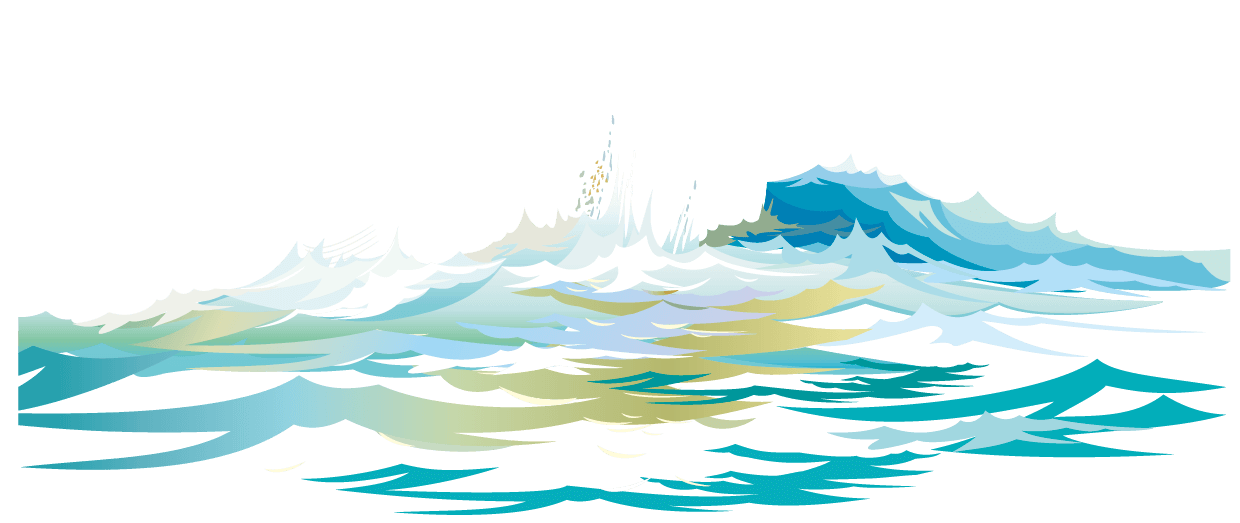 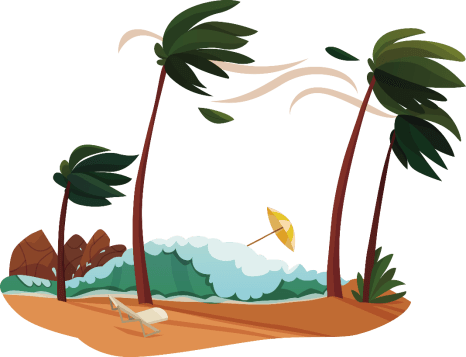 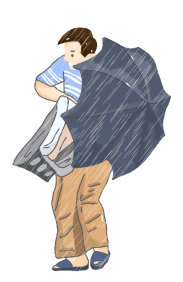 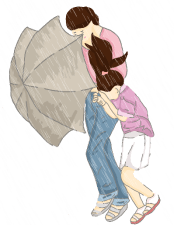 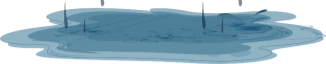 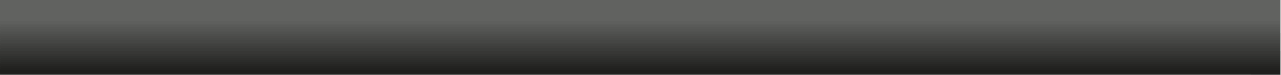 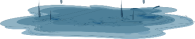 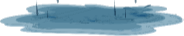 五、台风来前准备工作
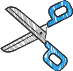 2.关紧门窗，紧固易被风吹动的搭建物。在台风来临之前要固定好花盆、空调室外机、雨篷等室外物品，检查一下门和窗是否关紧，如果发现有松脱的门窗务必将它们钉牢。另外，不要把家电这些贵重物品放在迎风的窗口下面。
1.及时收听、收看或上网查阅台风预警信息，了解政府的防台行动对策
3.从危旧房屋中转移至安全处。
4.处于可能受淹的低洼地区的人要及时转移。
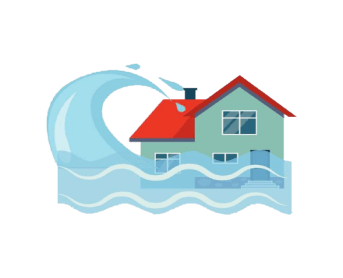 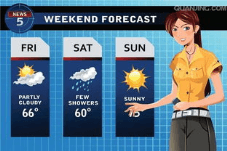 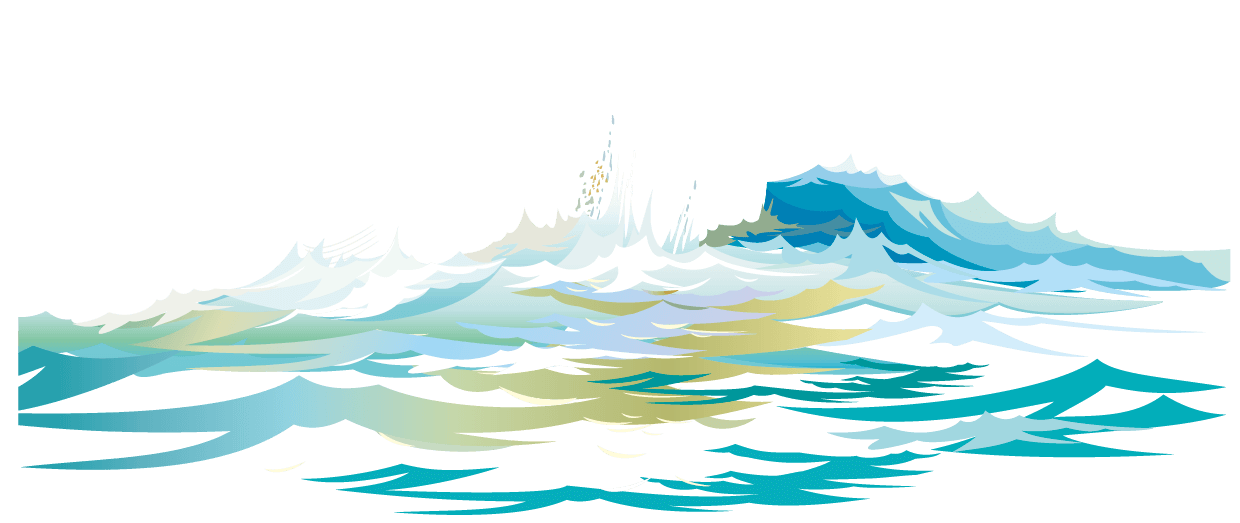 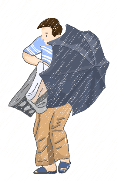 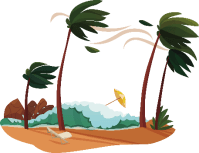 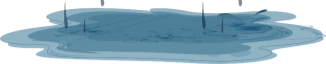 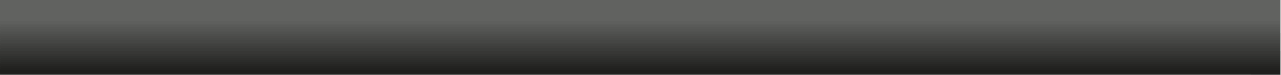 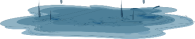 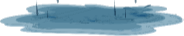 五、台风来前准备工作
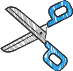 5.检查电路、炉火、煤气等设施是否安全。
6.幼儿园、学校应采取暂避措施，必要时停课。
7.露天集体活动或室内大型集会应及时取消，并做好人员疏散工作。
8.不要到台风经过的地区旅游或到海滩游泳，更不要乘船出海。
9.及时做好日常生活的储备工作，准备好手电筒、蜡烛，储存饮水、食物，以防断电停水。
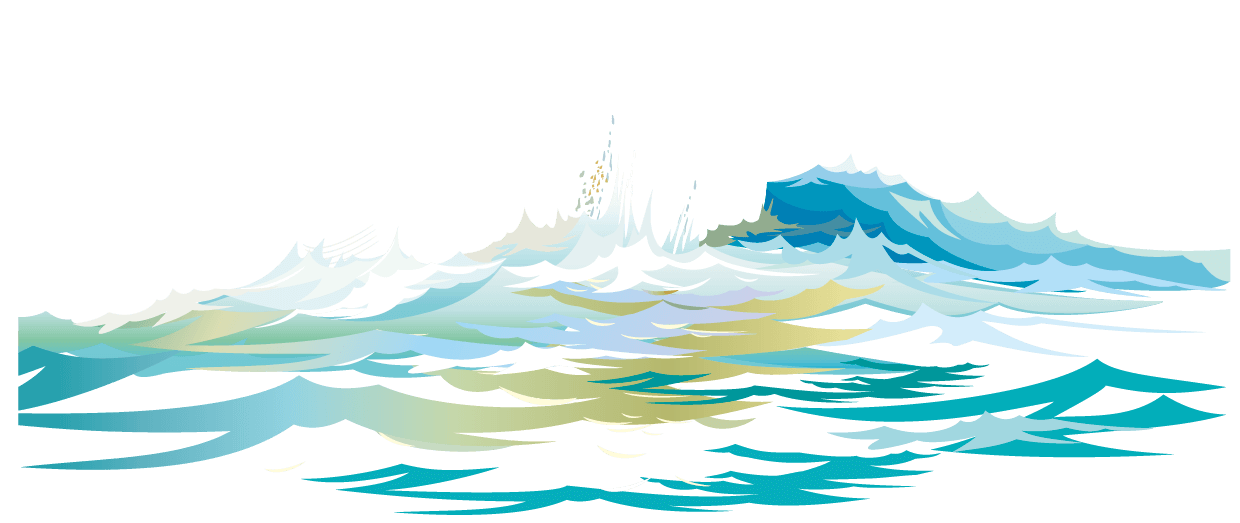 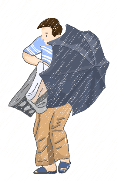 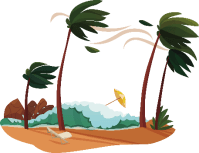 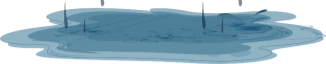 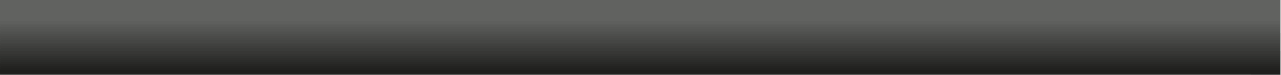 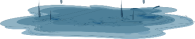 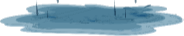 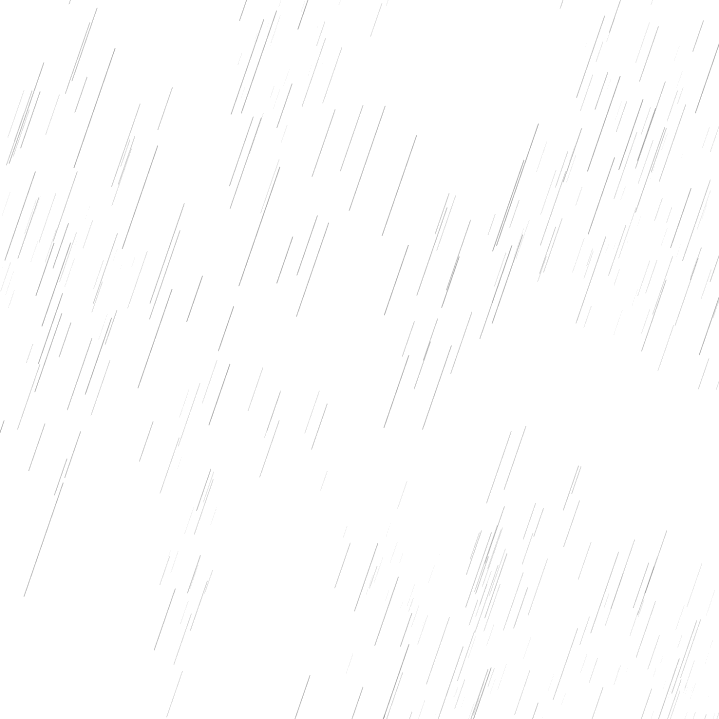 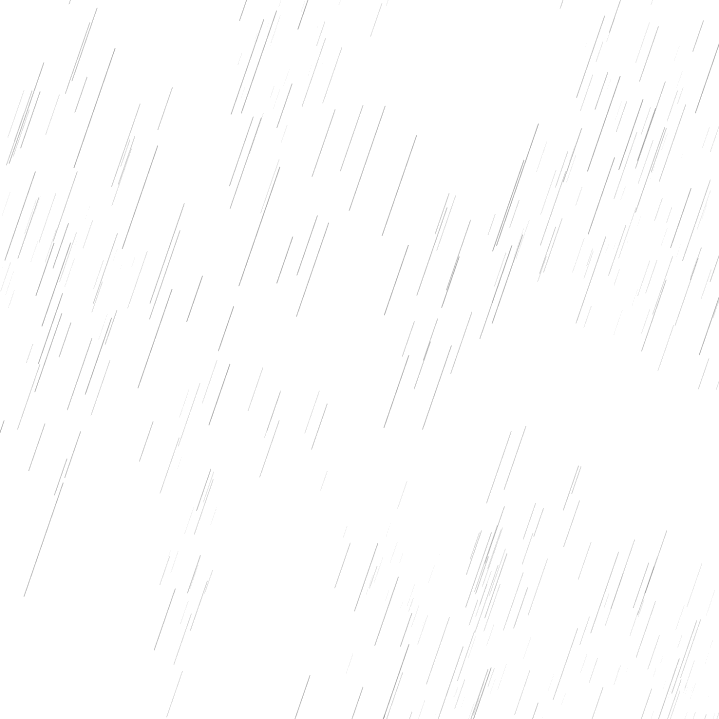 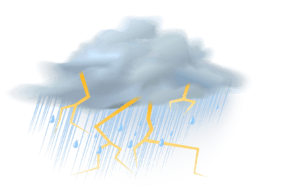 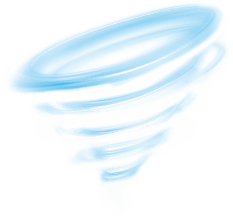 如何避免台风危害
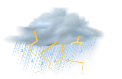 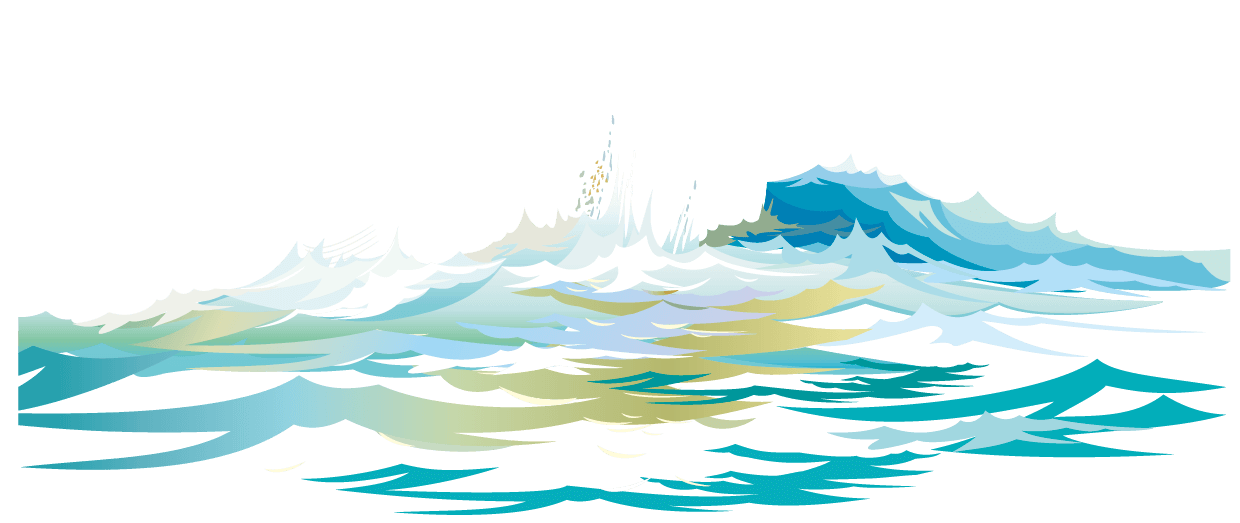 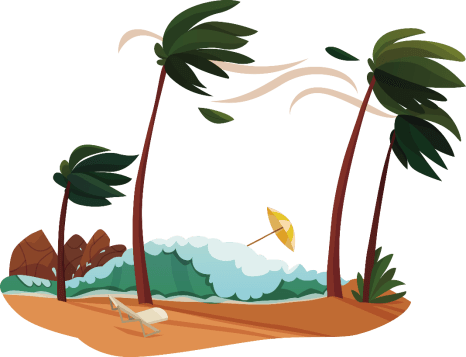 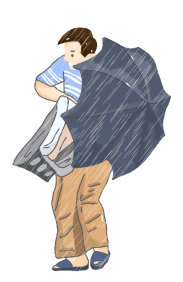 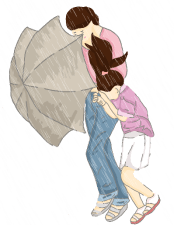 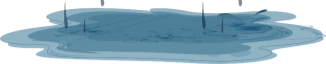 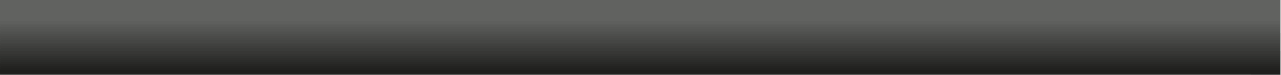 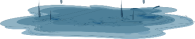 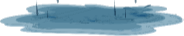 六、如何尽量避免台风危害
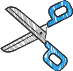 2.如果在外，千万不要在临时建筑物、广告牌、铁塔、大树等附近避风避雨。
1.尽量不要外出，台风直接影响期间，最好勿骑车，驾车外出也要保持低速慢行，看清道路。
3.如果开车，则应立即将车开到地下停车场或隐蔽处。
4.如果住在帐篷里，则应立即收起帐篷，到坚固结实的房屋中避风。
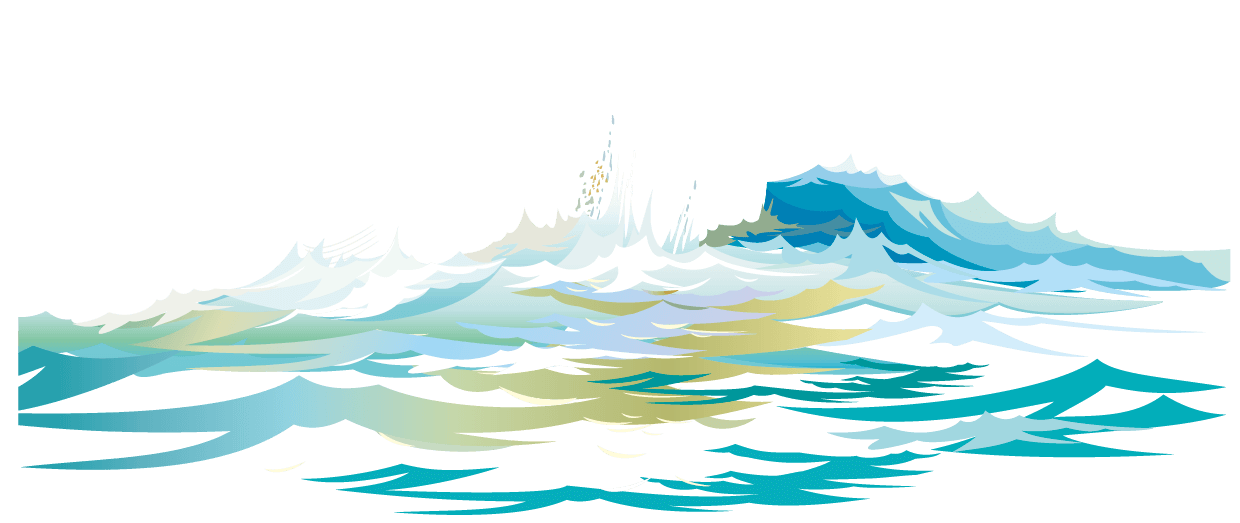 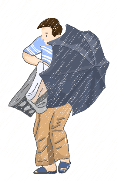 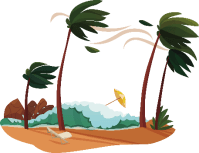 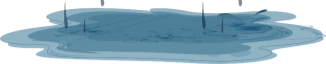 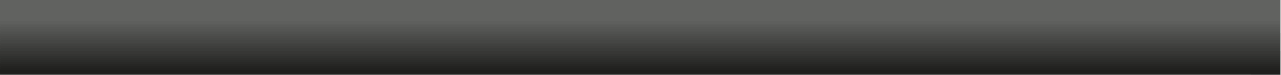 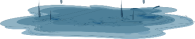 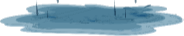 六、如何尽量避免台风危害
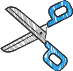 5.如果在水面上(如游泳)，则应立即上岸避风避雨。
6.如果已经在结实的房屋里，则应小心关好窗户，在窗玻璃上用胶布贴成“米”字图形，以防窗玻璃破碎。
7.如台风加上打雷，则要采取防雷措施。
8.台风过后需要注意环境卫生，注意食物、水的安全。
9.看到落地电线，不要靠近，可以先帮忙竖起一块警示标志，然后再拨打电力热线报修。
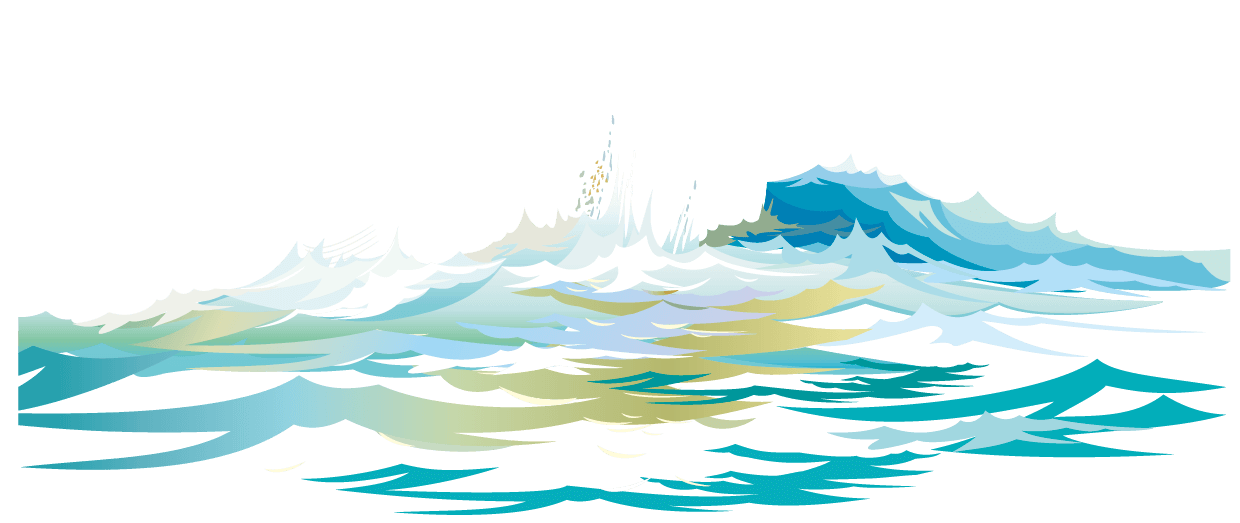 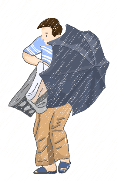 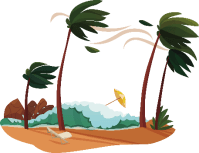 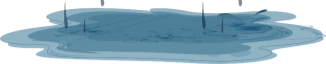 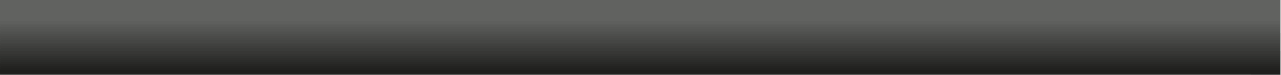 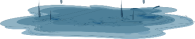 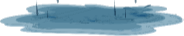 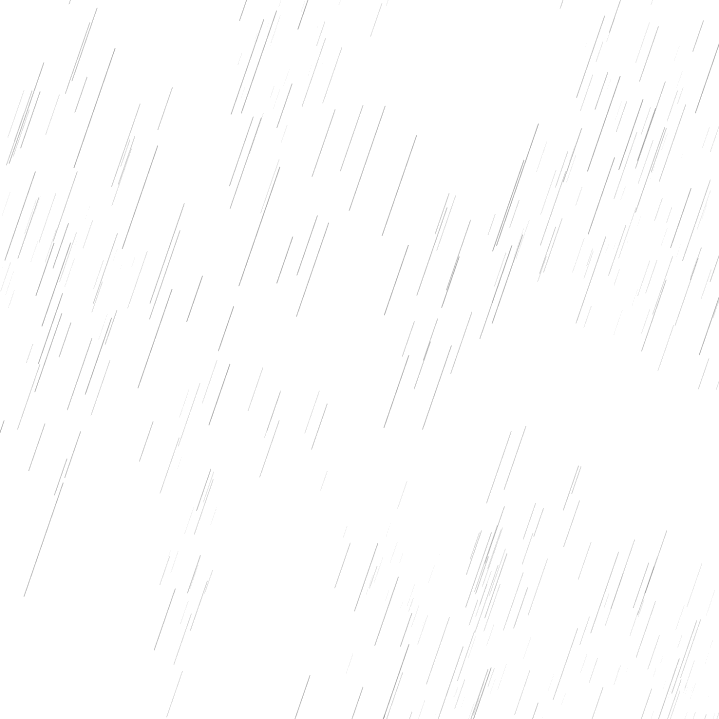 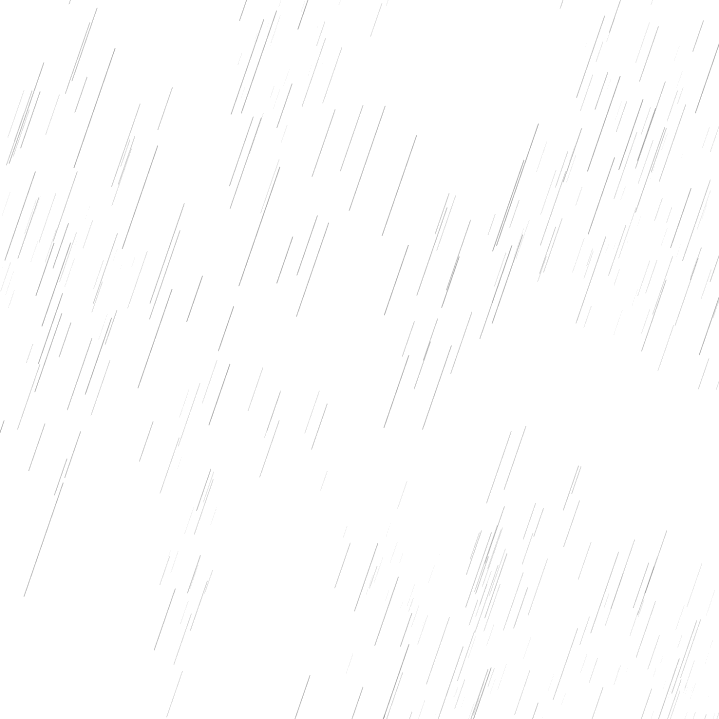 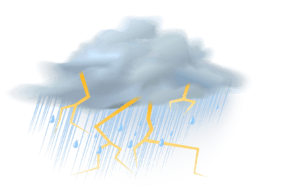 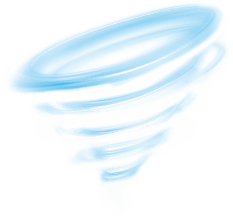 如何降低破坏
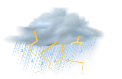 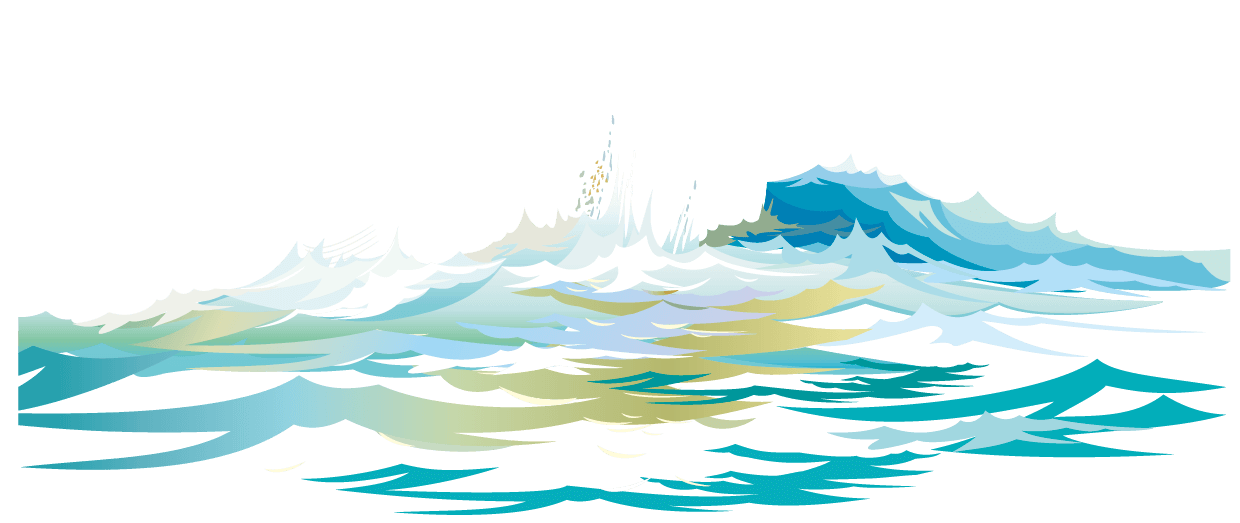 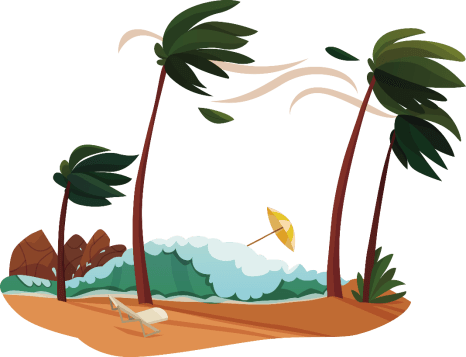 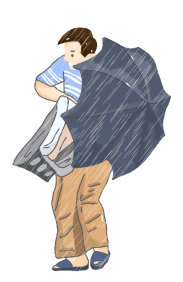 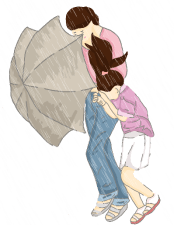 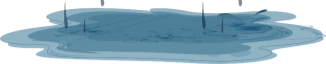 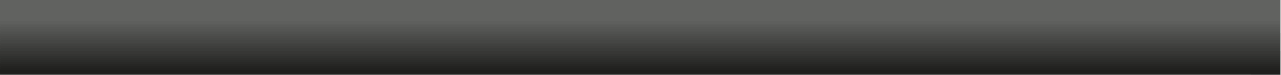 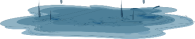 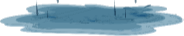 七、如何降低台风破坏
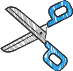 4.台风发生时，请尽量减少用电，如有雷雨天气，请关闭家中电闸，并拔除有线电视、卫星天线等插头，预防火灾和雷击。
2.关好门窗，检查门窗是否坚固；取下悬挂的东西；检查电路、炉火、煤气等设施是否安全。
1.台风来临前，应准备好手电筒、收音机、食物、饮用水及常用药品等，以备急需。
5.如果台风中心经过时，风力会减小或者静止一段时间，切记强风将会突然吹袭，应当继续留在安全处避风，勿轻易外出。
3.将室外的动植物及其他物品移至室内，特别是要将楼顶的杂物搬进来；室外易被吹动的东西要加固。
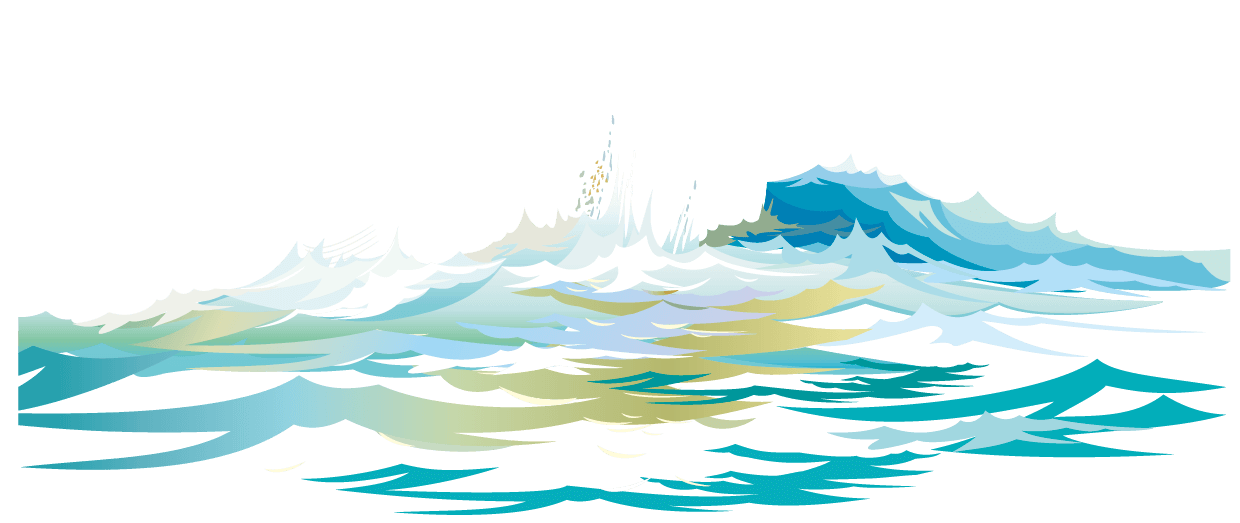 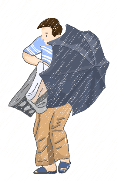 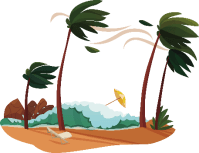 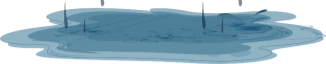 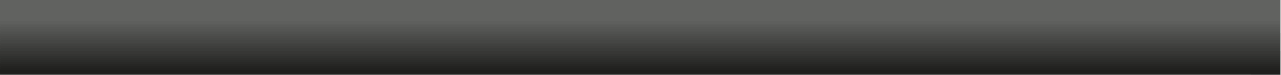 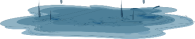 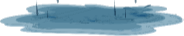 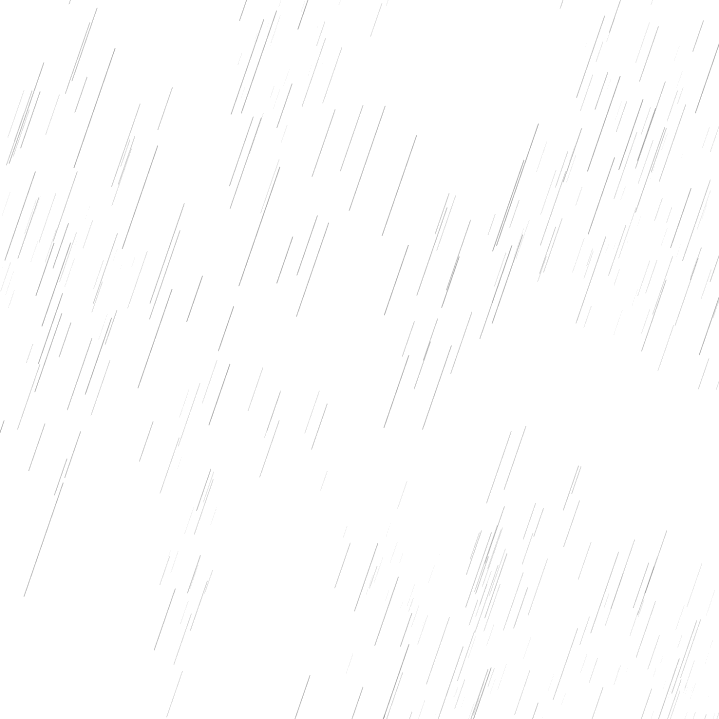 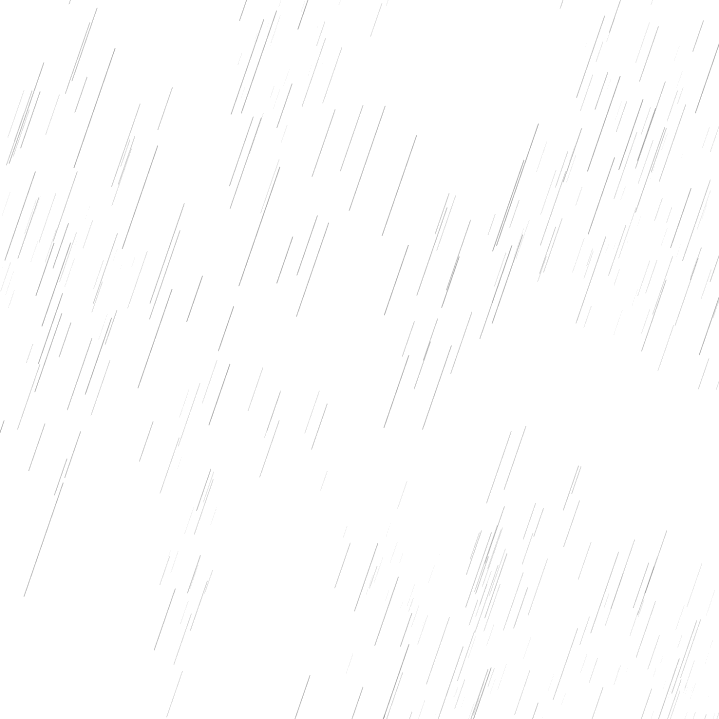 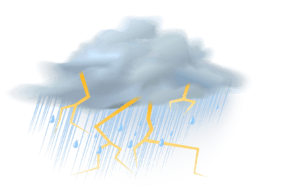 如何判断台风
是否远离
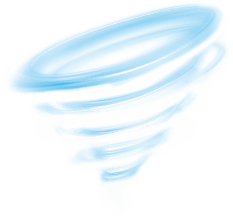 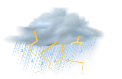 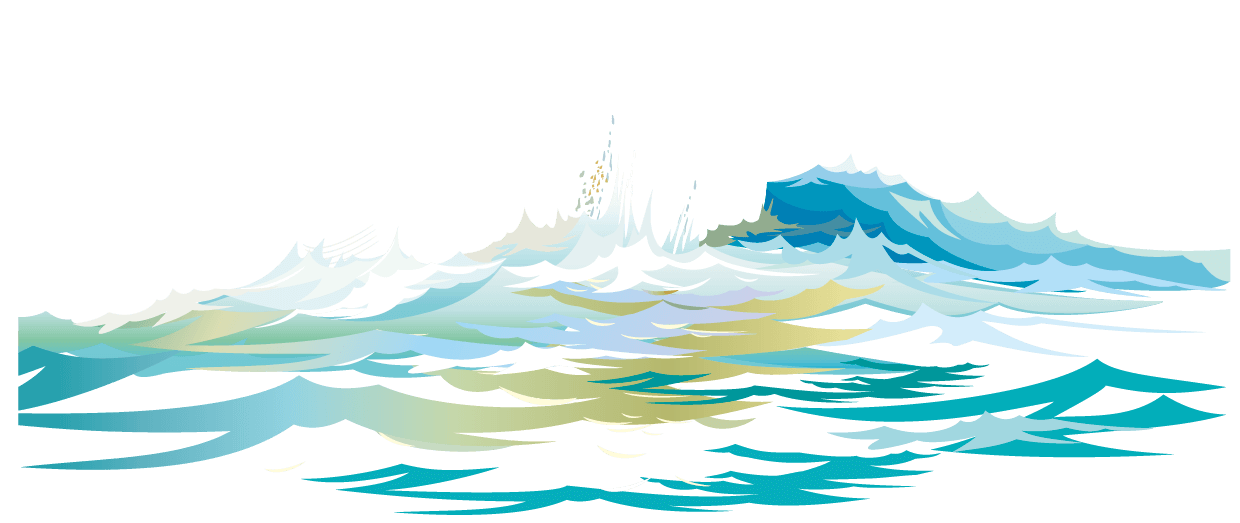 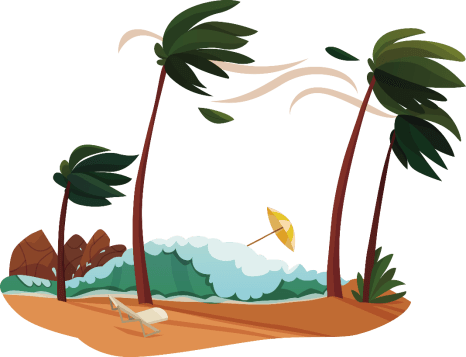 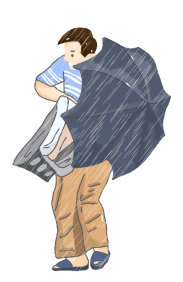 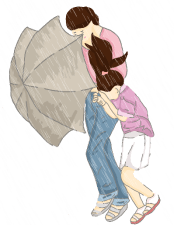 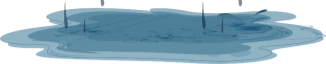 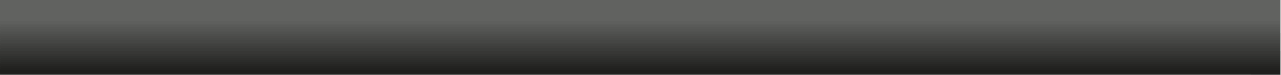 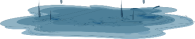 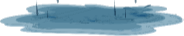 八、如何判断台风远离
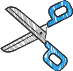 当狂风暴雨突然停止的时候，应该是台风眼经过的现象，一般而言二、三十分钟之后，狂风暴雨会再来临，所以千万不可认为台风已经远离，因为台风离开时，通常风雨是渐渐减小的，不会突然停止。
当风雨骤然停止时，有可能是进入台风眼的现象，并非台风已经远离，短时间后狂风暴雨将会突然再来袭。此后，风雨渐次减小，并变成间歇性降雨，慢慢地风变小，云升高，雨渐停，这才是台风离开了。
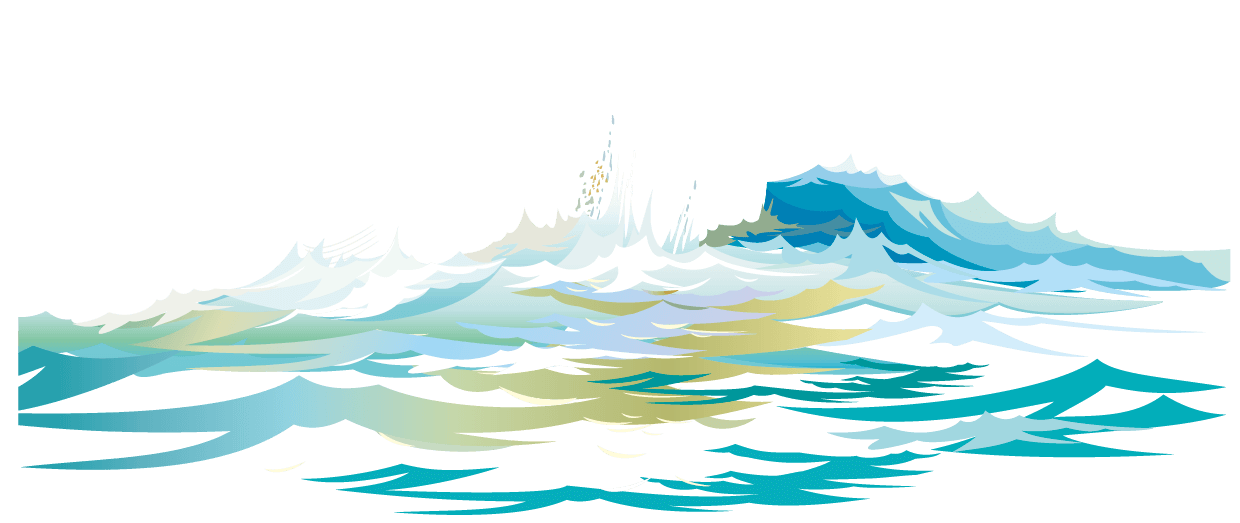 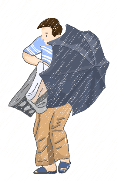 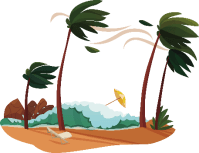 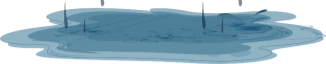 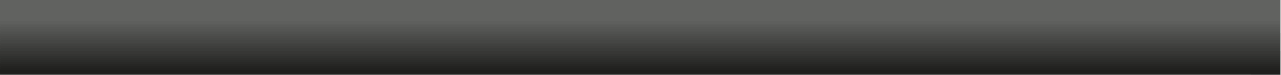 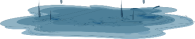 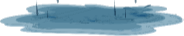 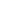 更多精品PPT资源尽在—优品PPT！
www.ypppt.com
PPT模板下载：www.ypppt.com/moban/         节日PPT模板：www.ypppt.com/jieri/
PPT背景图片：www.ypppt.com/beijing/          PPT图表下载：www.ypppt.com/tubiao/
PPT素材下载： www.ypppt.com/sucai/            PPT教程下载：www.ypppt.com/jiaocheng/
字体下载：www.ypppt.com/ziti/                       绘本故事PPT：www.ypppt.com/gushi/
PPT课件：www.ypppt.com/kejian/
[Speaker Notes: 模板来自于 优品PPT https://www.ypppt.com/]